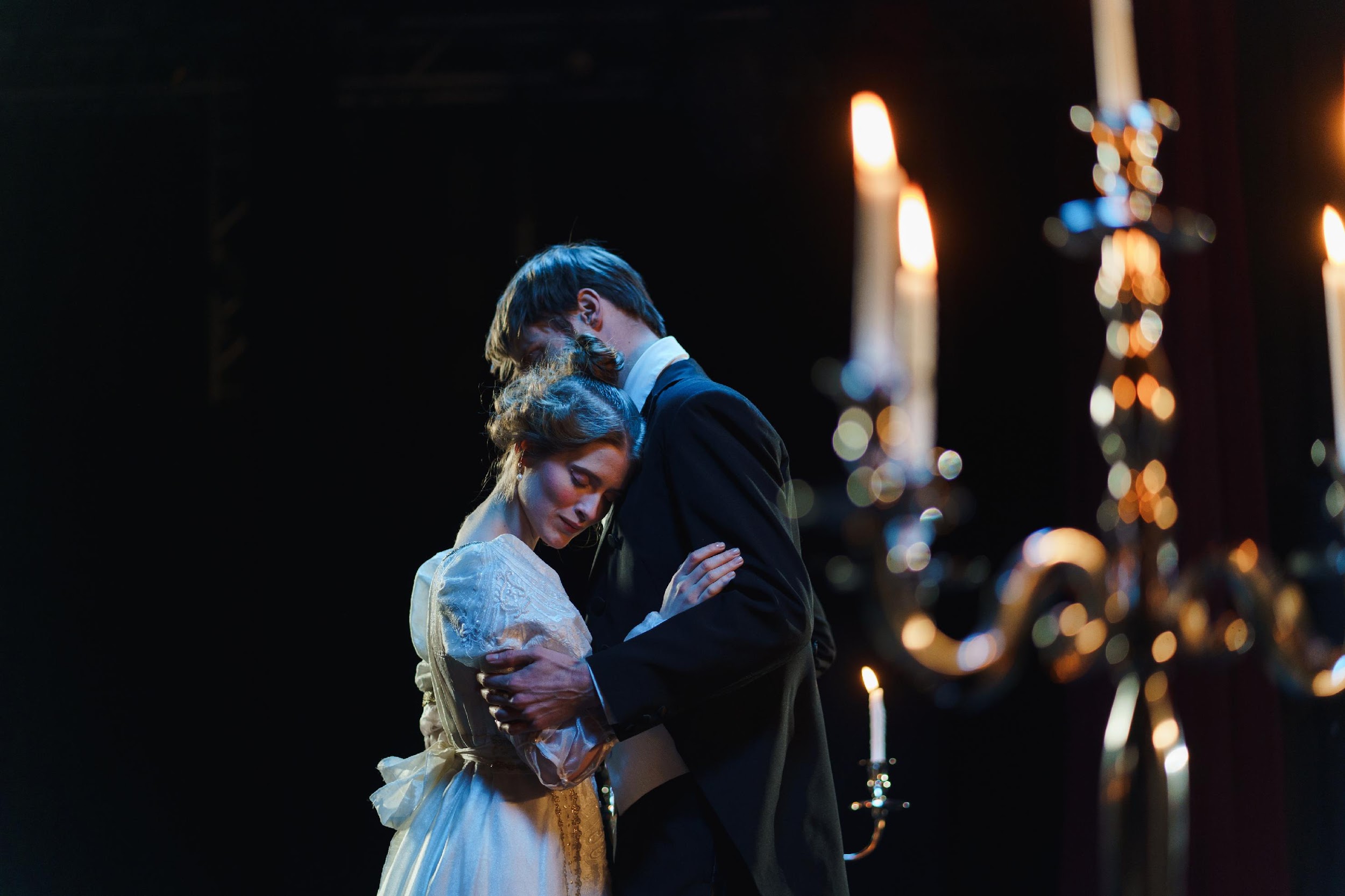 Education Presentation
Medieval Theatre
History Class
September 2023
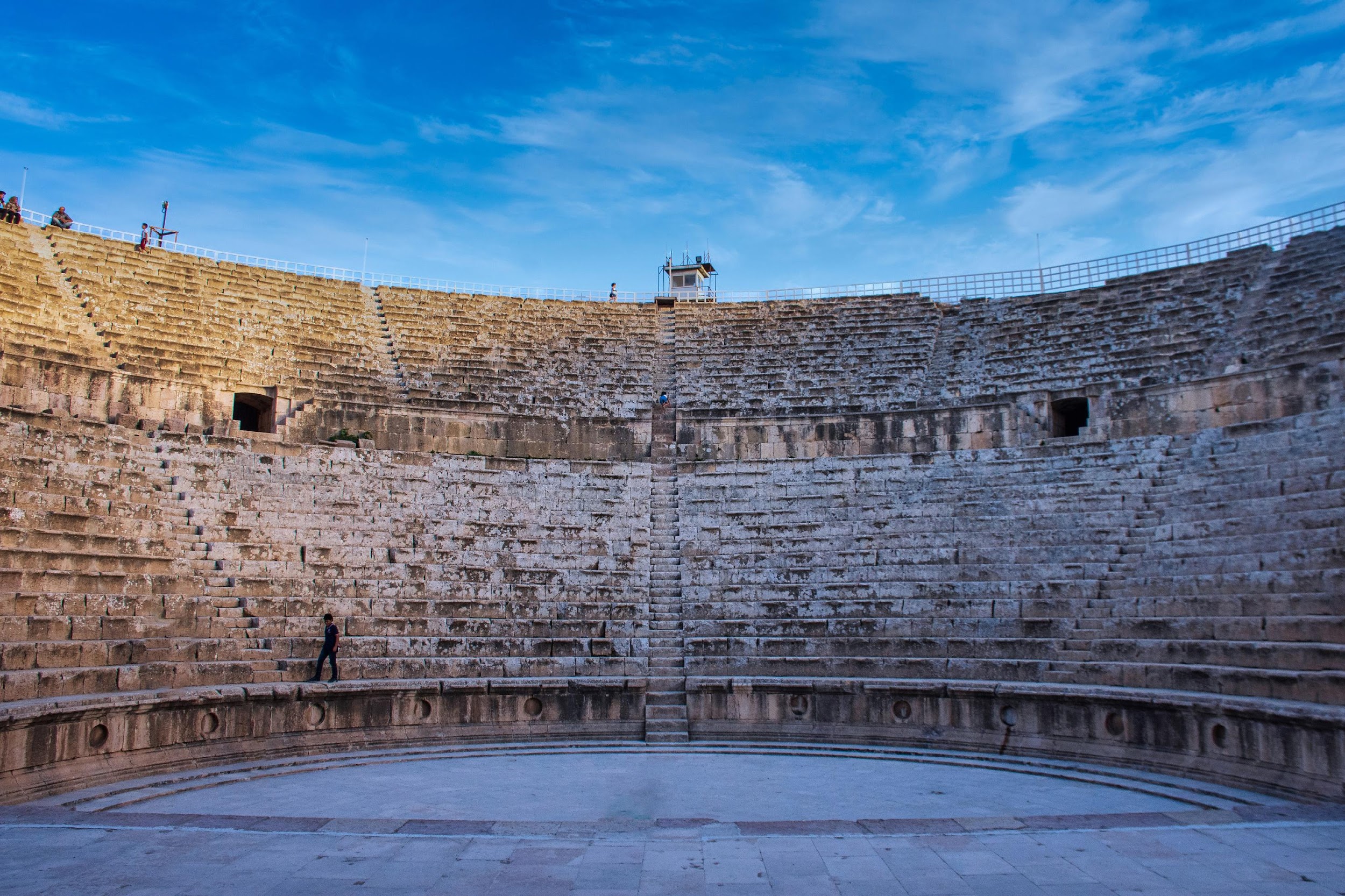 Google Slides
Powerpoint
Canva
How to Use This Presentation
Click on the "Google Slides" button below this presentation preview. Make sure to sign in to your Google account. Click on "Make a copy." Start editing your presentation.

Alternative: Click on the "Share" button on the top right corner in Canva and click on "More" at the bottom of the menu. Enter "Google Drive" in the search bar and click on the GDrive icon to add this design as a Google slide in your GDrive.
Click on the "PowerPoint" button below this presentation preview. Start editing your presentation.

Alternative: From Canva template file, Click on the "Share" button on the top right corner in Canva and click on "More" at the bottom of the menu. Enter "PowerPoint" in the search bar and click on the PowerPoint icon to download.
Click on the "Canva" button under this presentation preview. Start editing your presentation. You need to sign in to your Canva account.
How to Use This Presentation
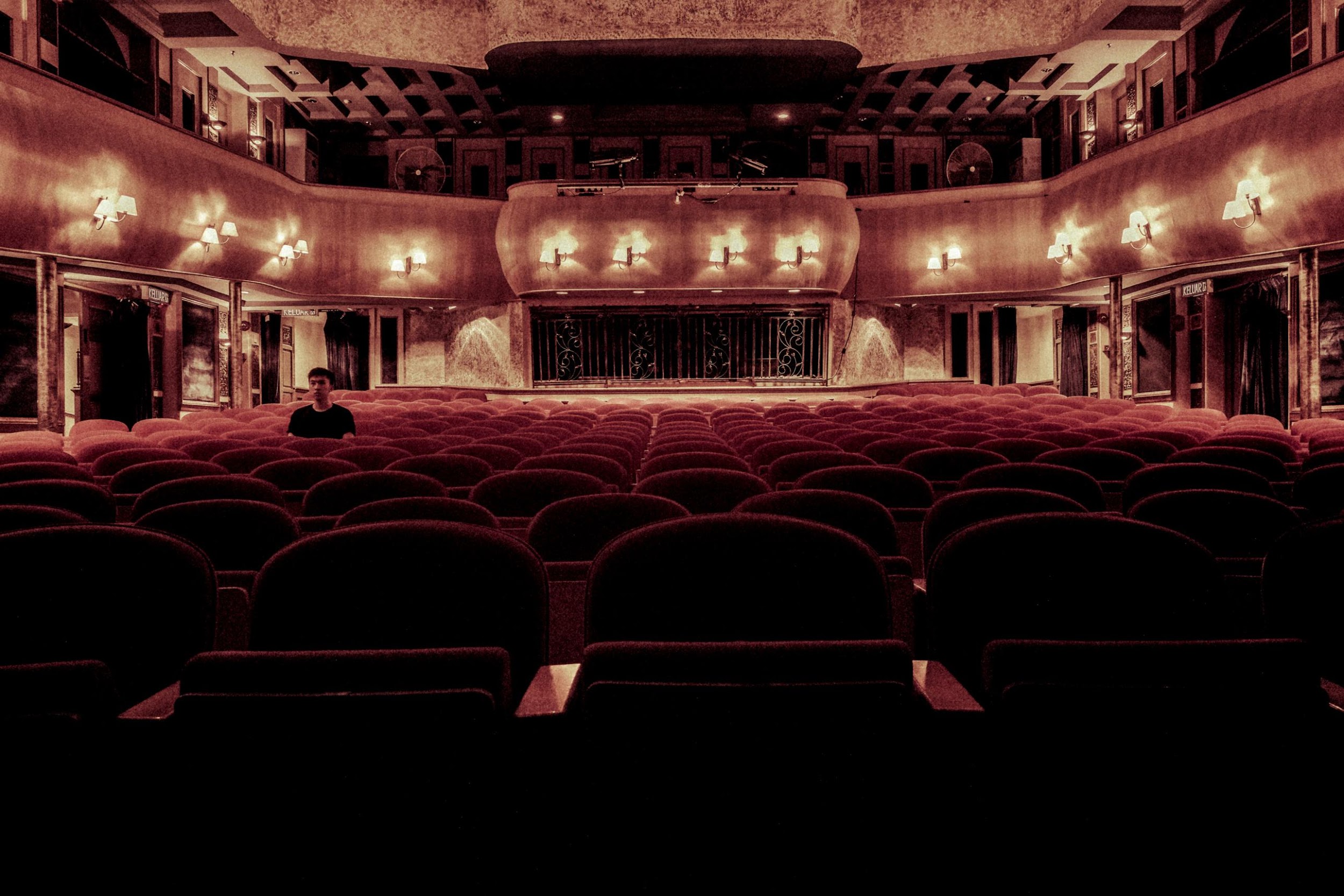 Agenda title
Agenda title
Agenda title
Agenda title
01
02
03
04
Lorem ipsum dolor sit amet, consectetur adipiscing elit, sed do eiusmod tempor.
Add an Agenda Page
Lorem ipsum dolor sit amet, consectetur adipiscing elit, sed do eiusmod tempor.
Lorem ipsum dolor sit amet, consectetur adipiscing elit, sed do eiusmod tempor.
Lorem ipsum dolor sit amet, consectetur adipiscing elit, sed do eiusmod tempor.
Lorem ipsum dolor sit amet, consectetur adipiscing elit, sed do eiusmod tempor.
Agenda
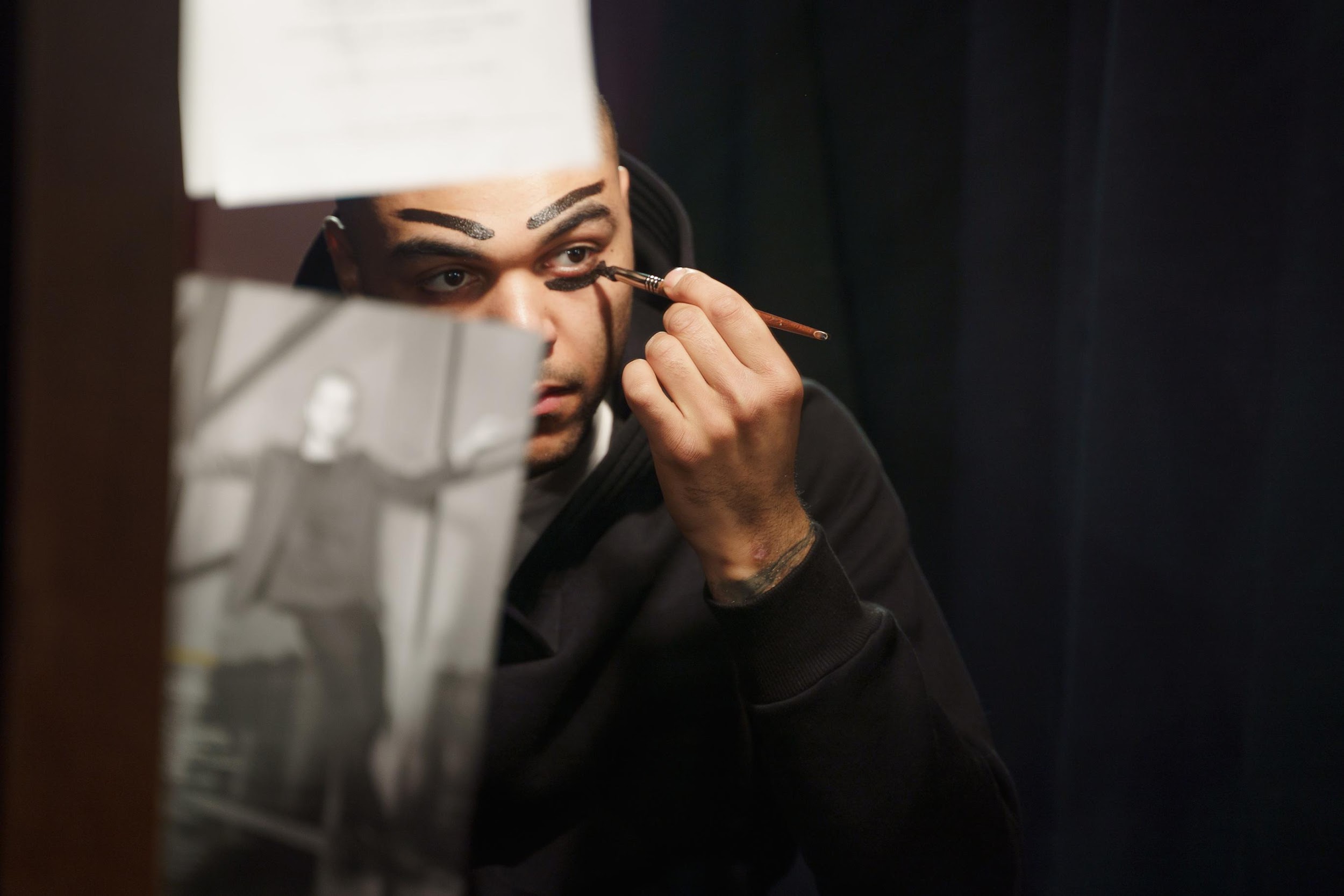 Title here
01
Lorem ipsum dolor sit amet, consectetur adipiscing elit, sed do eiusmod tempor.
02
Title here
Write your topic or idea
Lorem ipsum dolor sit amet, consectetur adipiscing elit, sed do eiusmod tempor.
03
Title here
Lorem ipsum dolor sit amet, consectetur adipiscing elit, sed do eiusmod tempor.
Lorem ipsum dolor sit amet, consectetur adipiscing elit, sed do eiusmod tempor.
Agenda
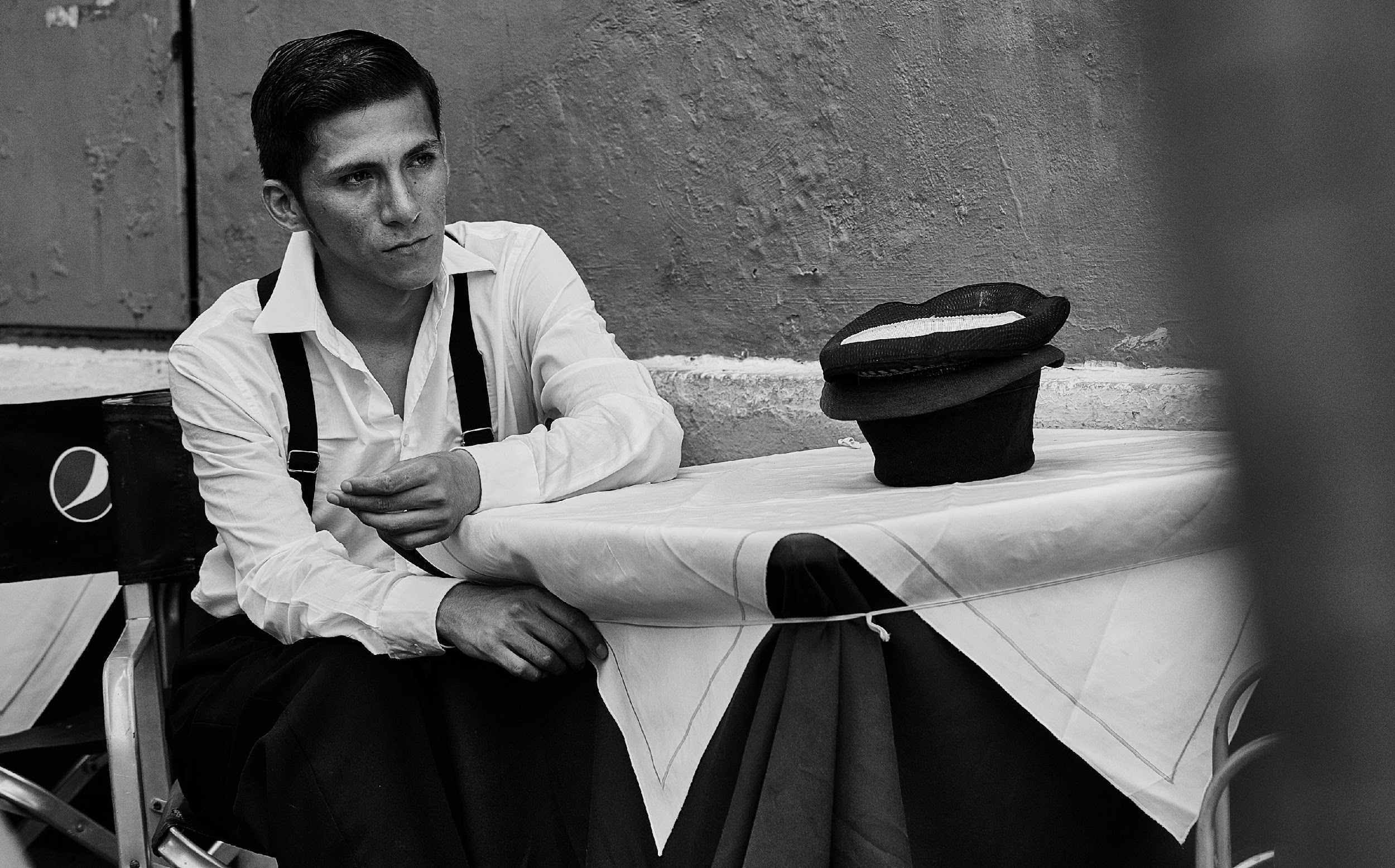 Class Adviser
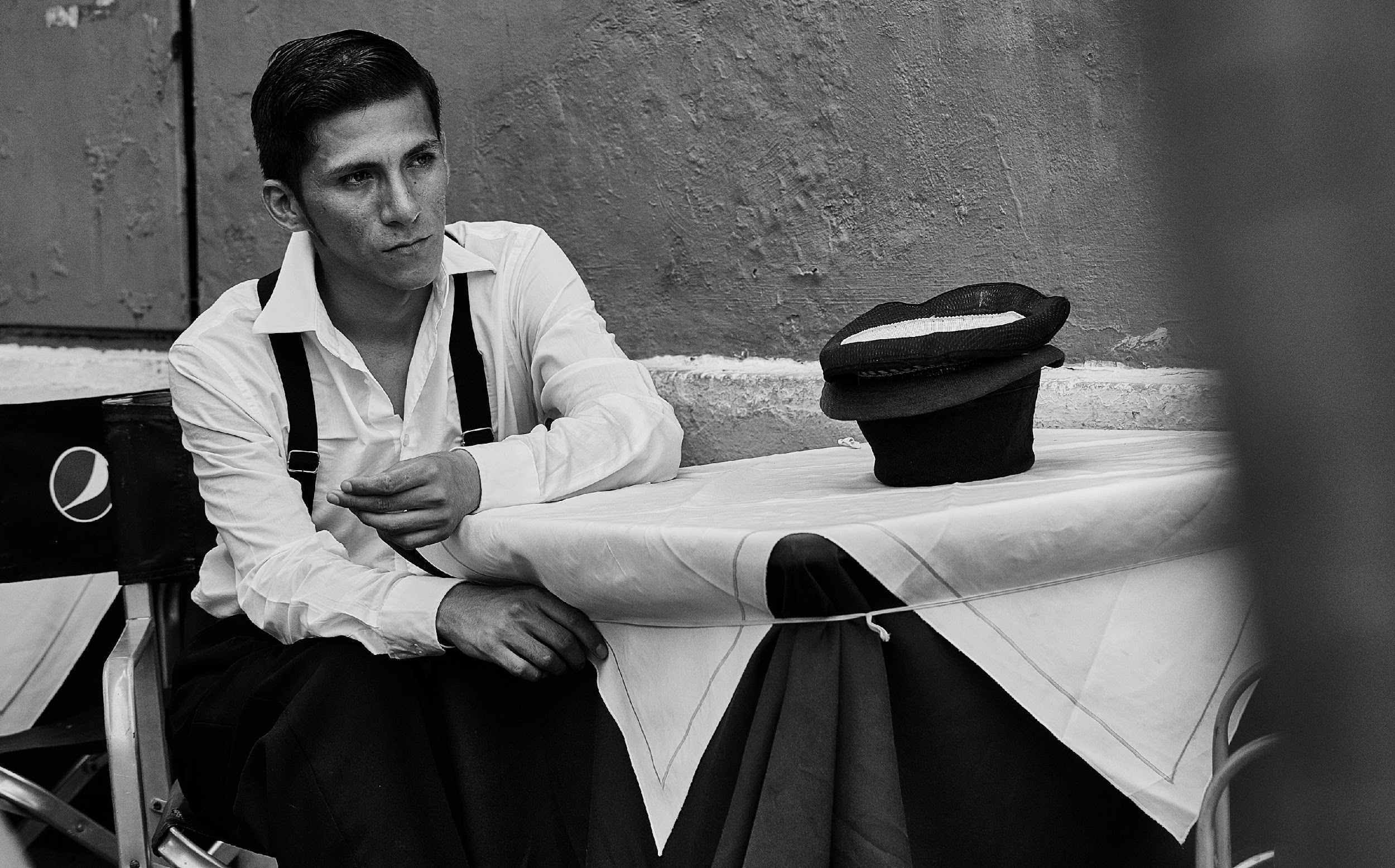 I’m Alexander Lee
Presentations are communication tools that can be used as demonstrations, lectures, speeches, reports, and more. It is mostly presented before an audience.
Our Teacher
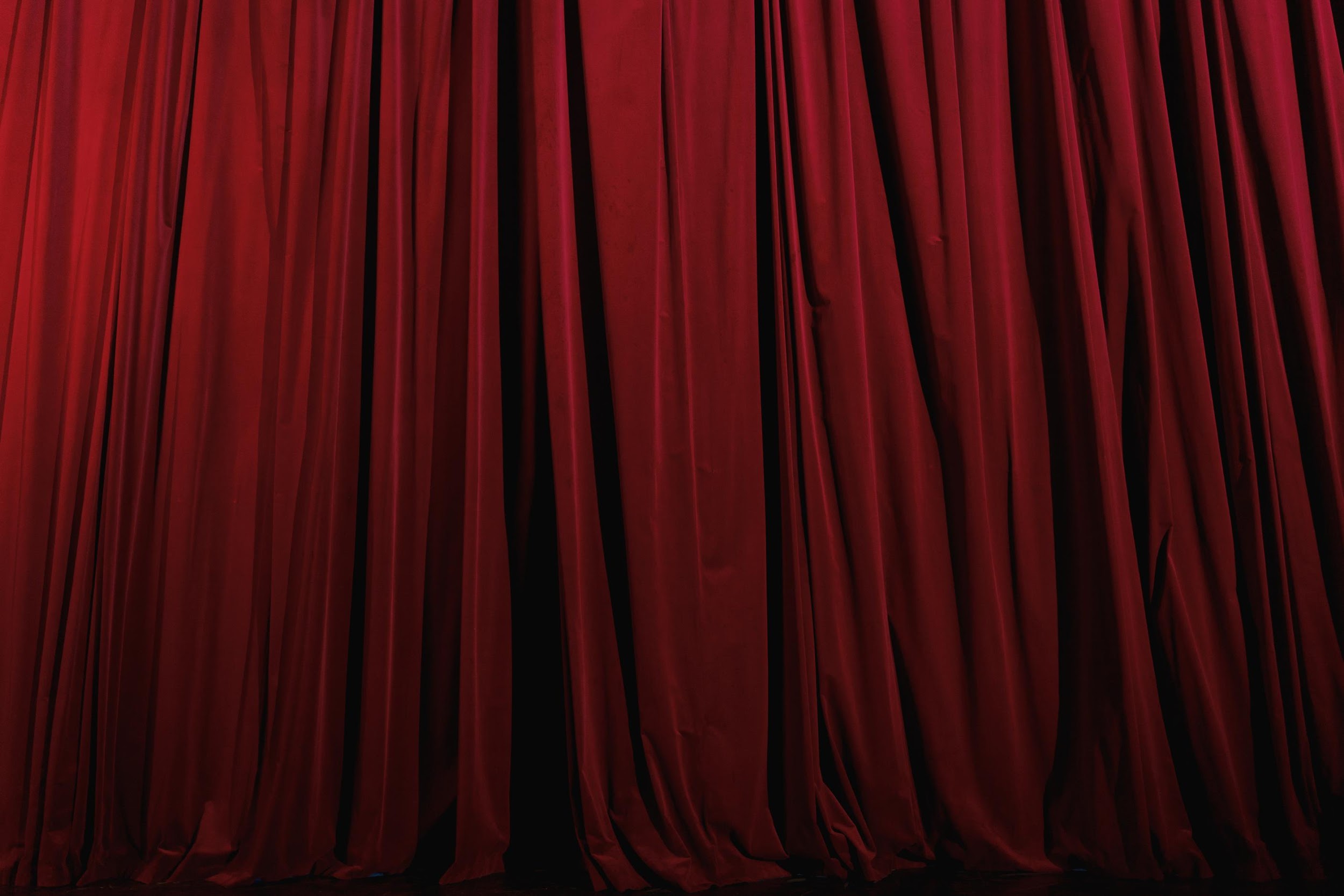 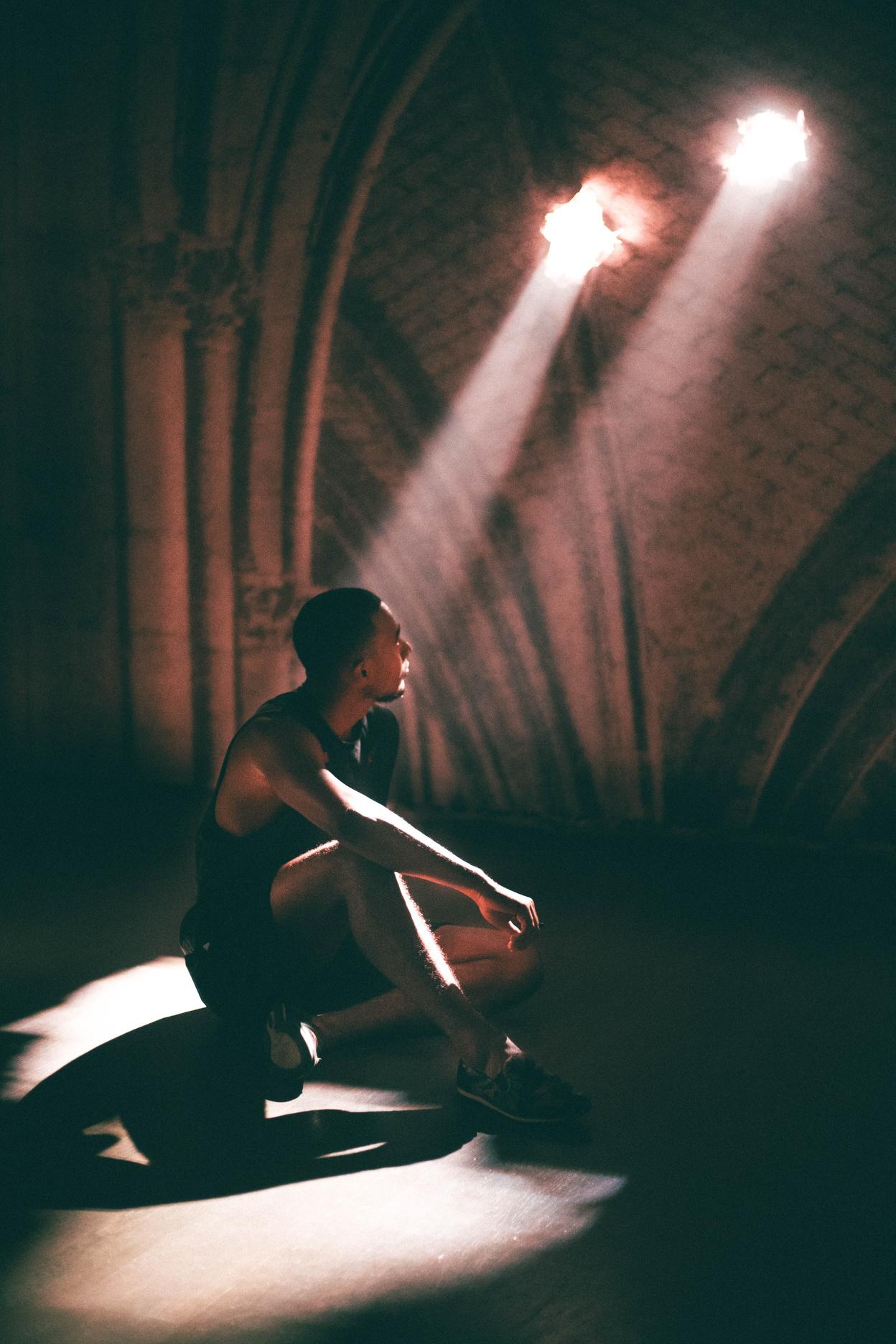 01
Lorem ipsum dolor sit amet, consectetur adipiscing elit, sed do eiusmod tempor.
Add Section Title here
Section Title
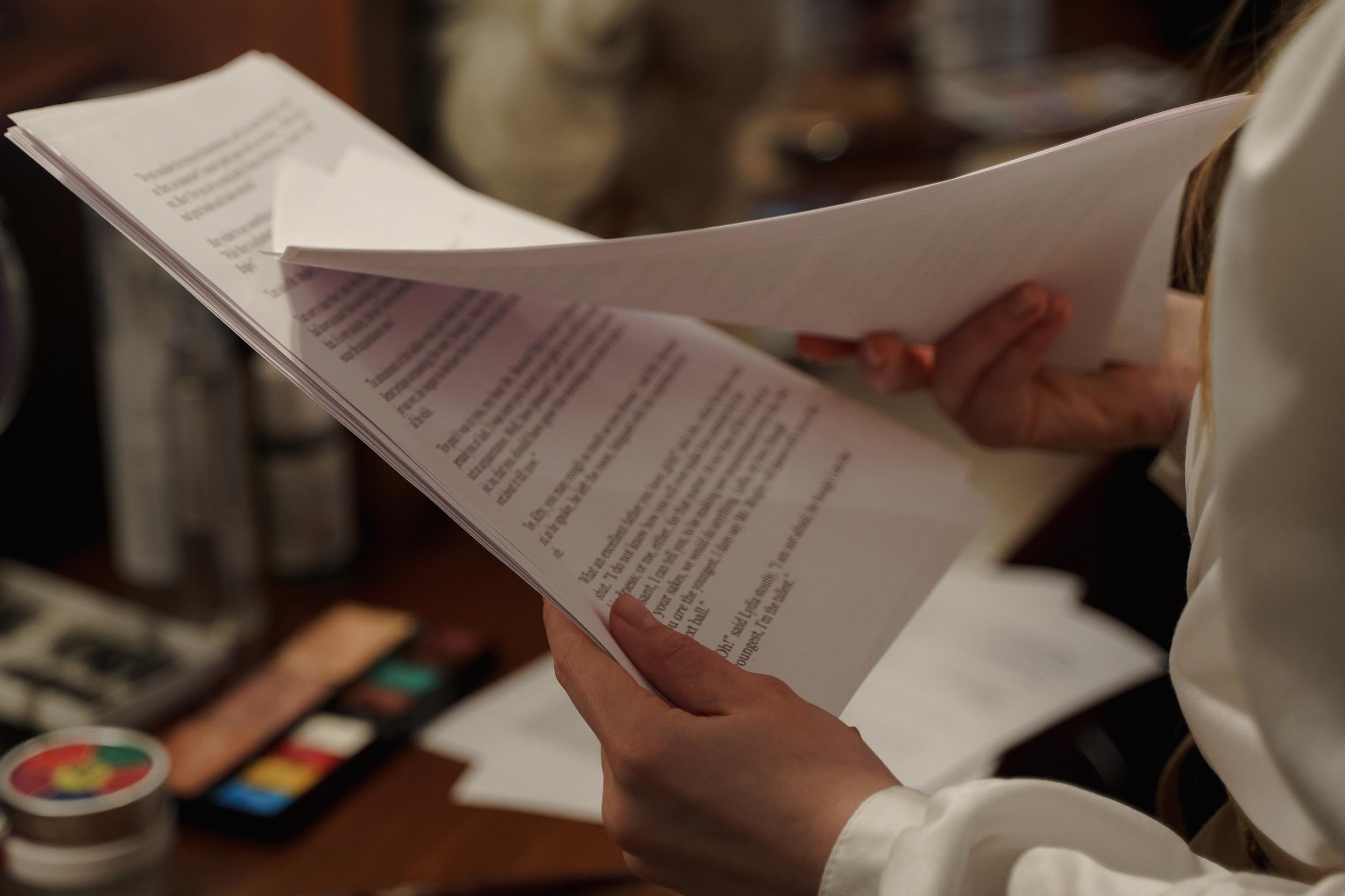 Schedule & Agenda
Monday
Tuesday
Wednesday
Item 01
Item 02
Item 03
Item 04
Item 01
Item 02
Item 03
Item 04
Item 01
Item 02
Item 03
Item 04
Thursday
Friday
Item 01
Item 02
Item 03
Item 04
Item 01
Item 02
Item 03
Item 04
Schedule & Agenda
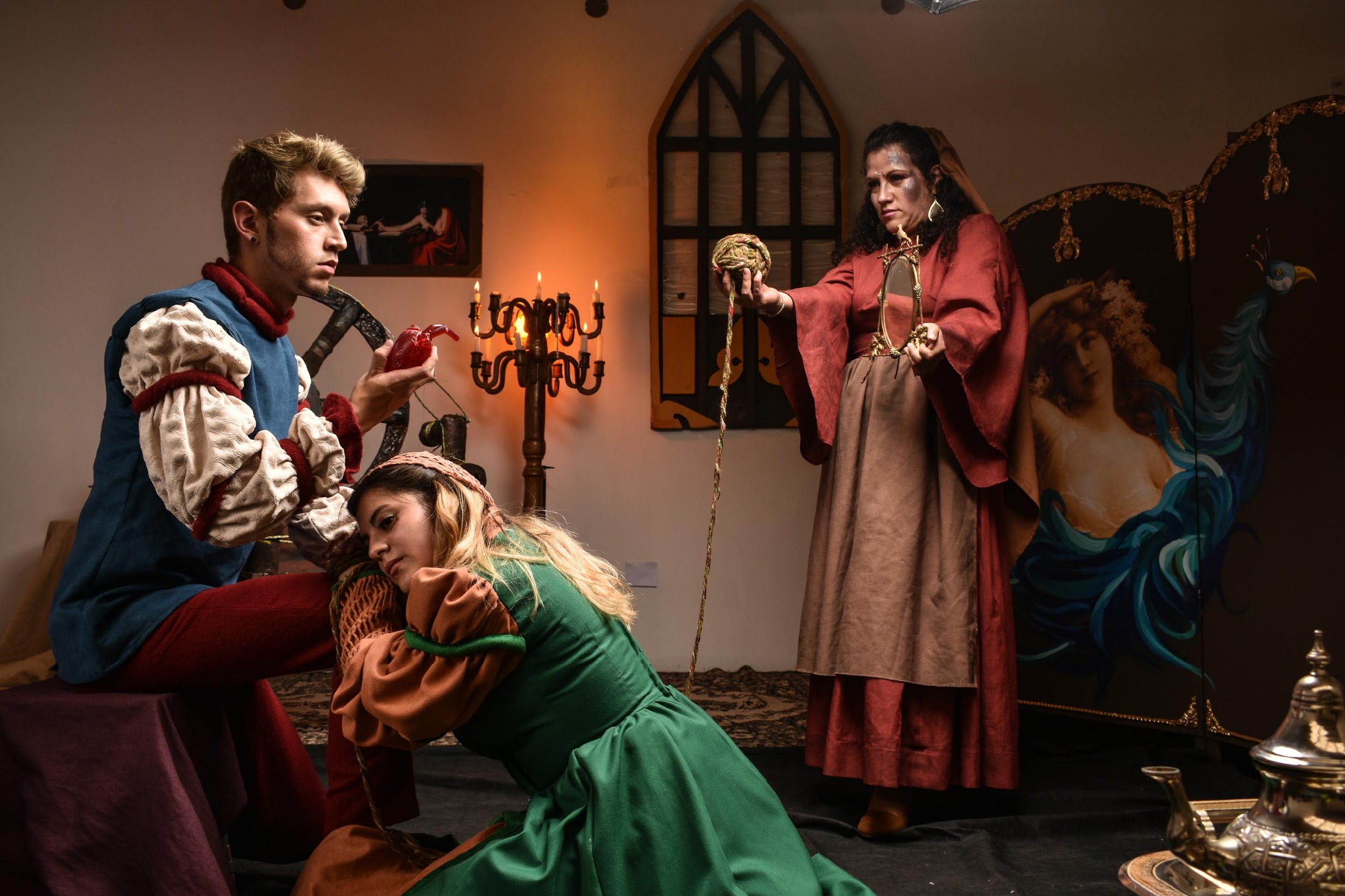 Write your topic or idea
Presentations are communication tools that can be used as demonstrations, lectures, speeches, reports, and more. It is mostly presented before an audience.
Write your topic or idea
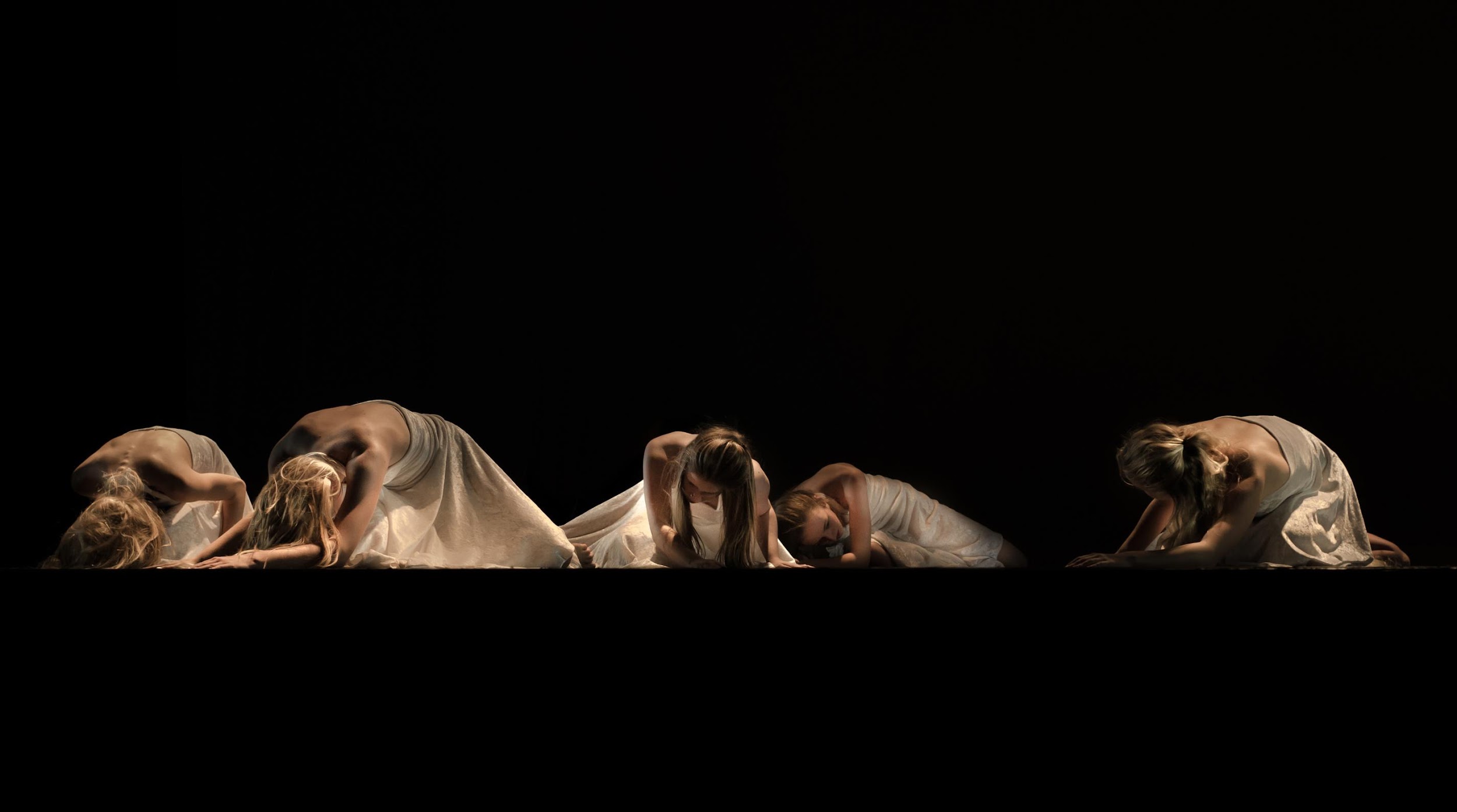 Write your topic or idea
Presentations are communication tools that can be used as demonstrations, lectures, speeches, reports, and more. It is mostly presented before an audience.
Write your topic or idea
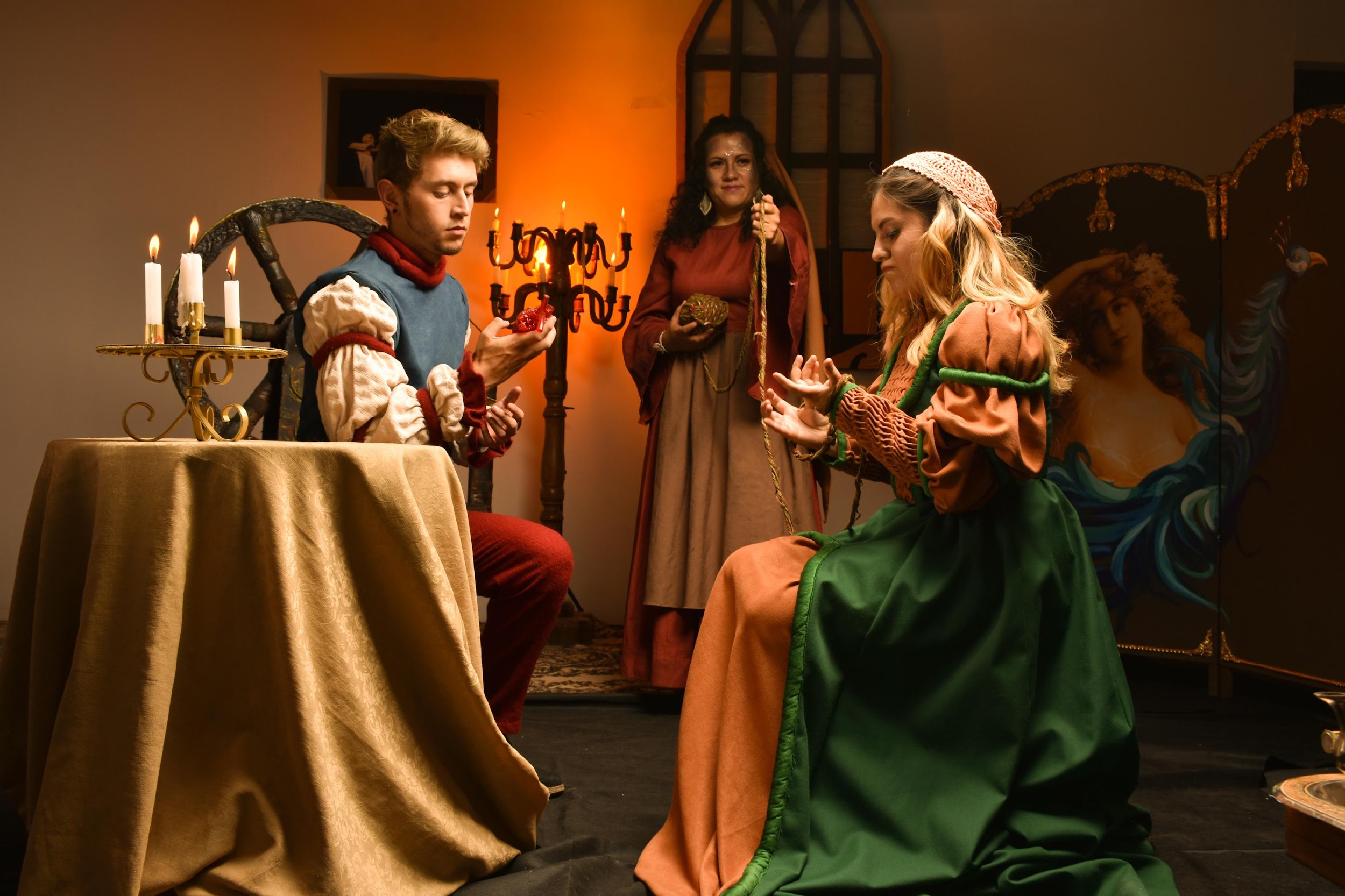 Subtitle here
Write your topic or idea
Subtitle here
Subtitle here
Lorem ipsum dolor sit amet, consectetur adipiscing elit, sed do eiusmod tempor incididunt ut labore et dolore magna aliqua.
Lorem ipsum dolor sit amet, consectetur adipiscing elit, sed do eiusmod tempor incididunt ut labore et dolore magna aliqua.
Lorem ipsum dolor sit amet, consectetur adipiscing elit, sed do eiusmod tempor incididunt ut labore et dolore magna aliqua.
Write your topic or idea
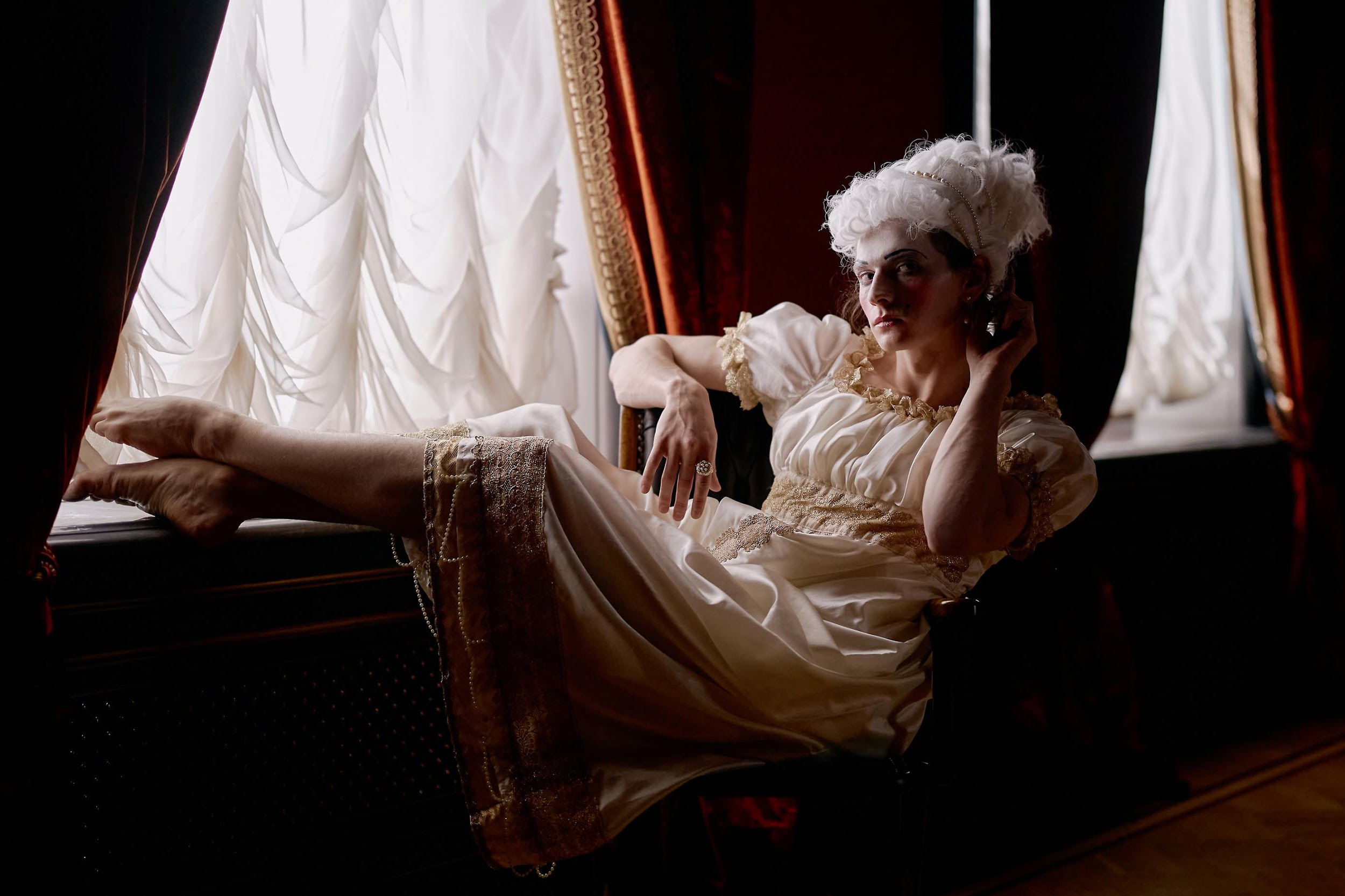 Title here
Title here
Lorem ipsum dolor sit amet, consectetur adipiscing elit, sed do eiusmod tempor.
Lorem ipsum dolor sit amet, consectetur adipiscing elit, sed do eiusmod tempor.
Write your topic or idea
Title here
Title here
Lorem ipsum dolor sit amet, consectetur adipiscing elit, sed do eiusmod tempor.
Lorem ipsum dolor sit amet, consectetur adipiscing elit, sed do eiusmod tempor.
Lorem ipsum dolor sit amet, consectetur adipiscing elit, sed do eiusmod tempor.
Write your topic or idea
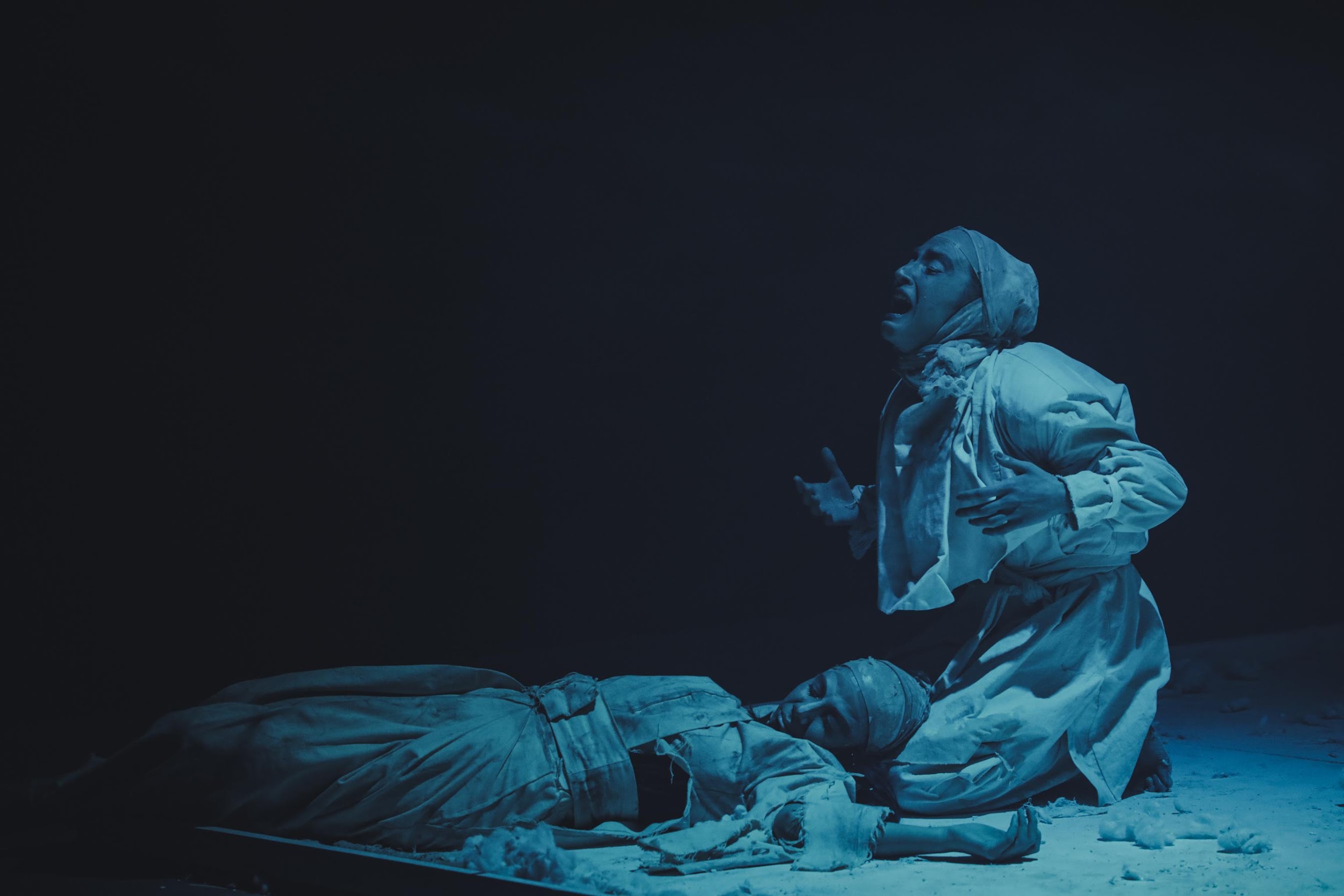 Include a credit, citation, or supporting message
Write an original statement or inspiring quote
Inspirational Quote
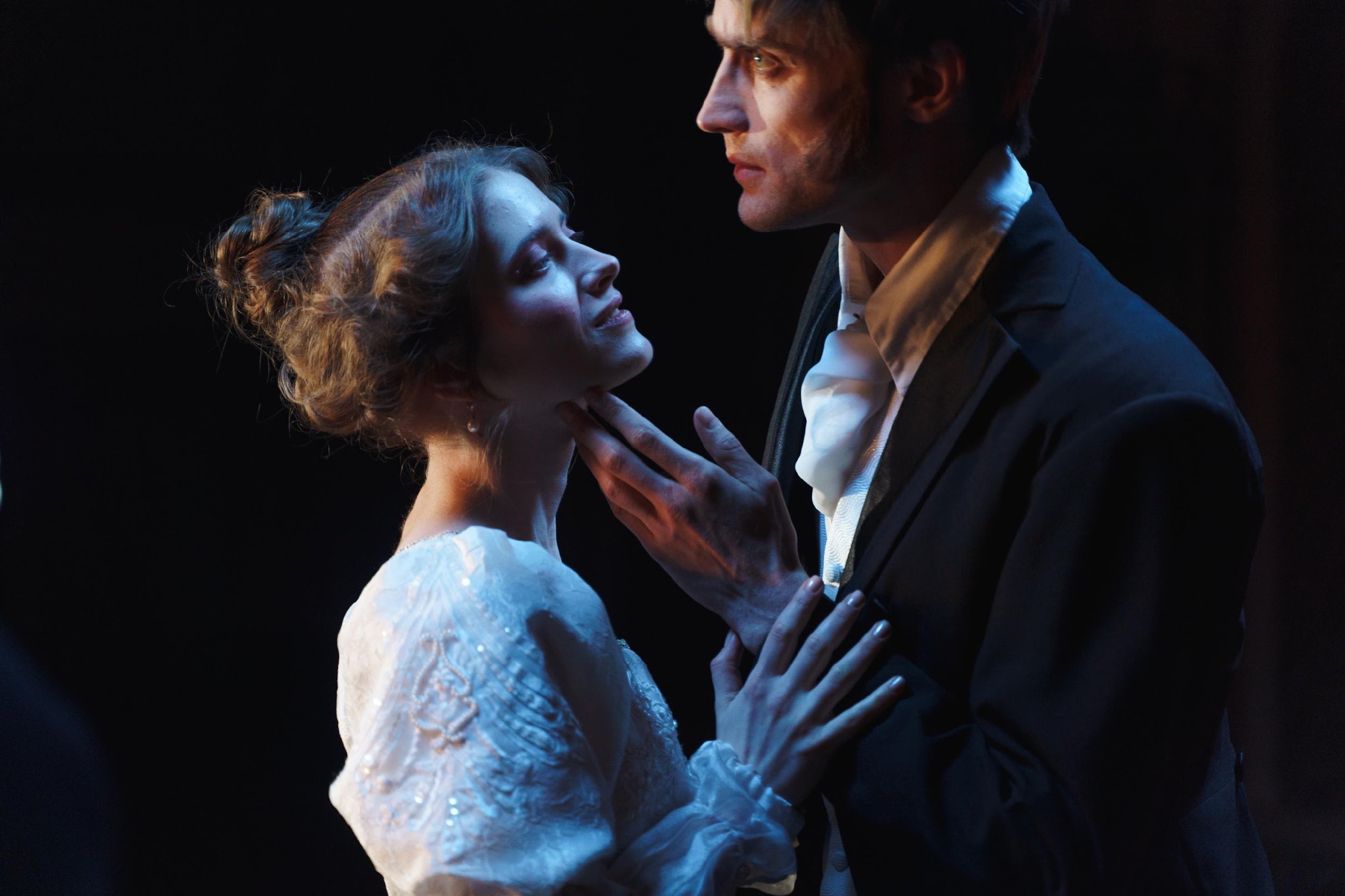 Add statistic here
Add statistic here
Add statistic here
34,567
1,234,567
234,567
Statistics
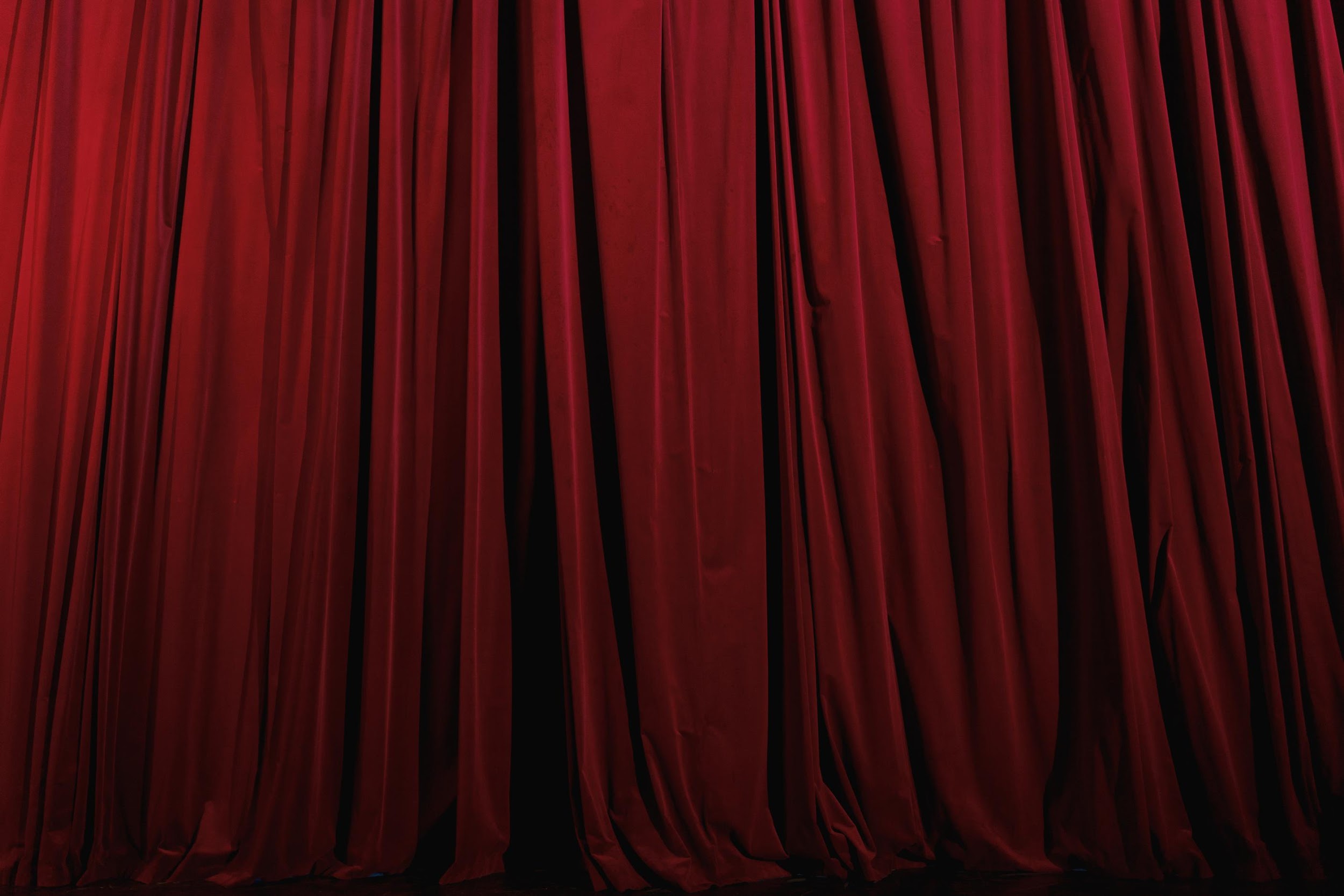 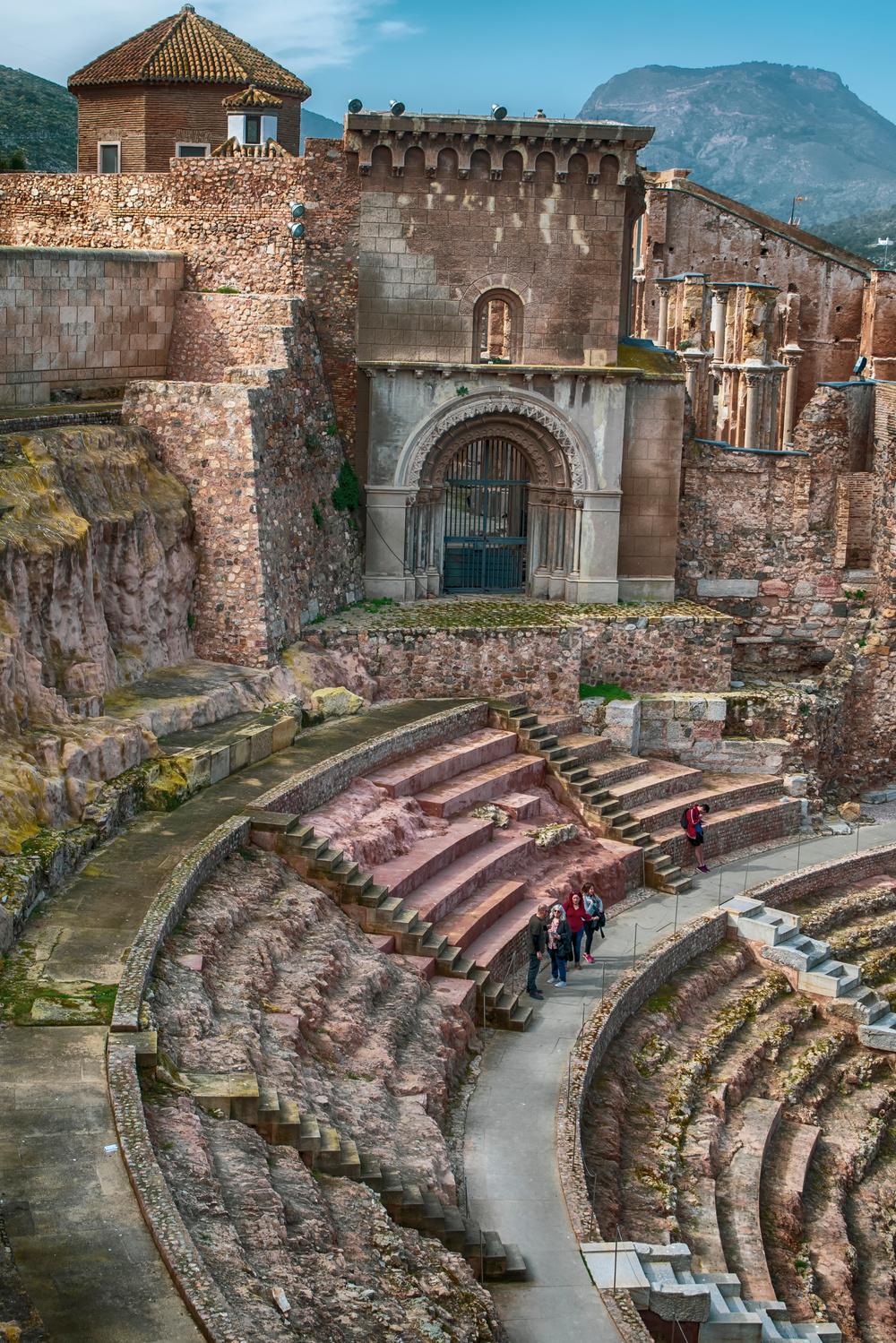 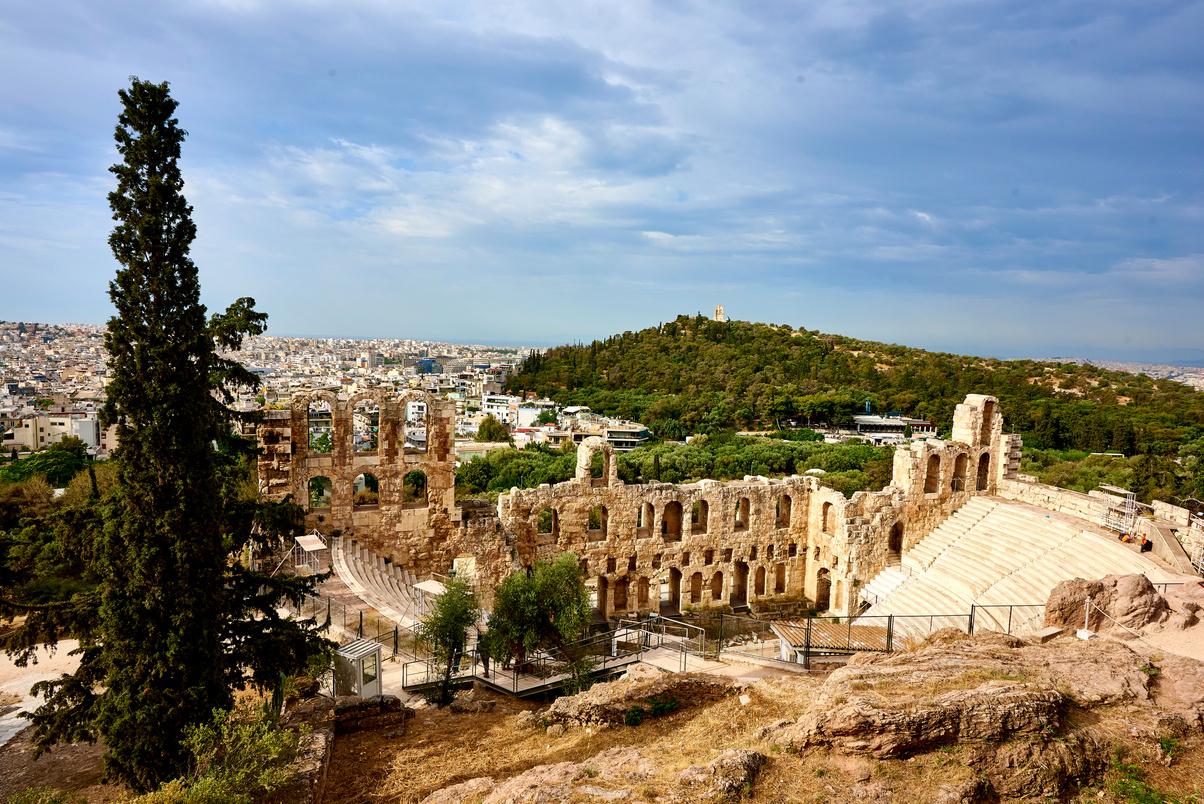 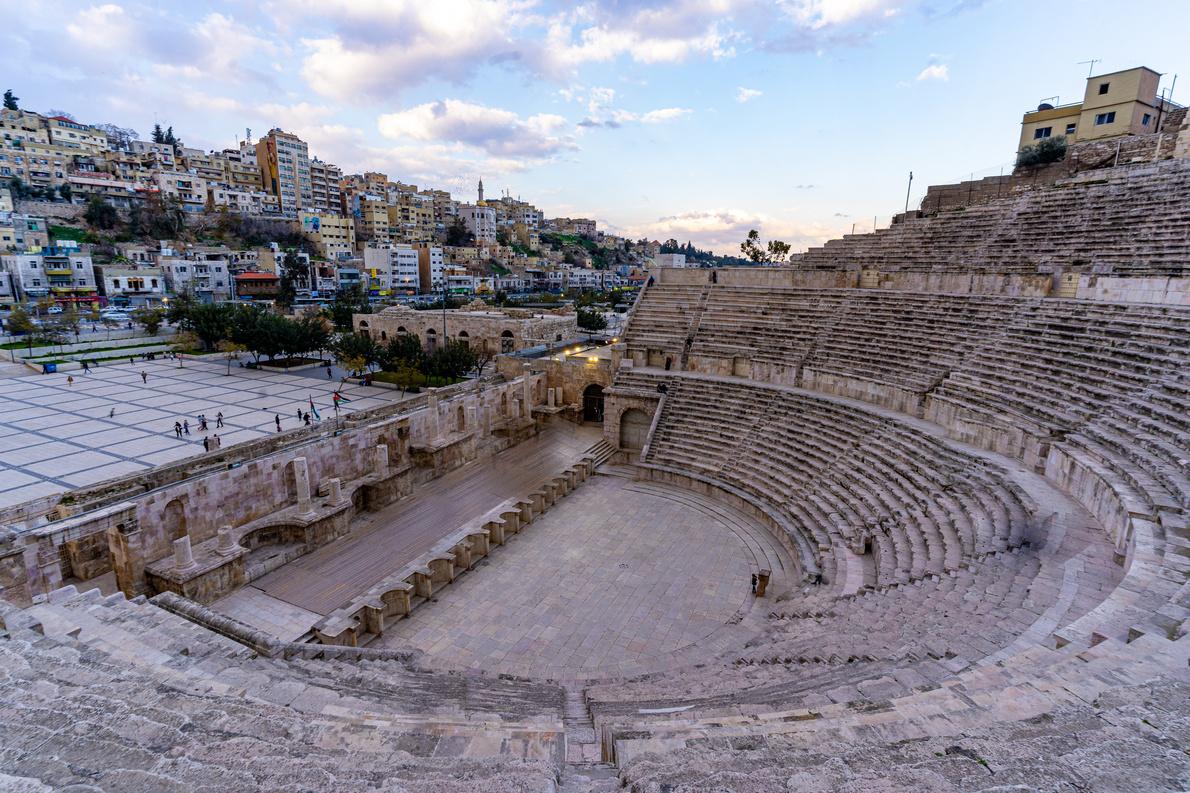 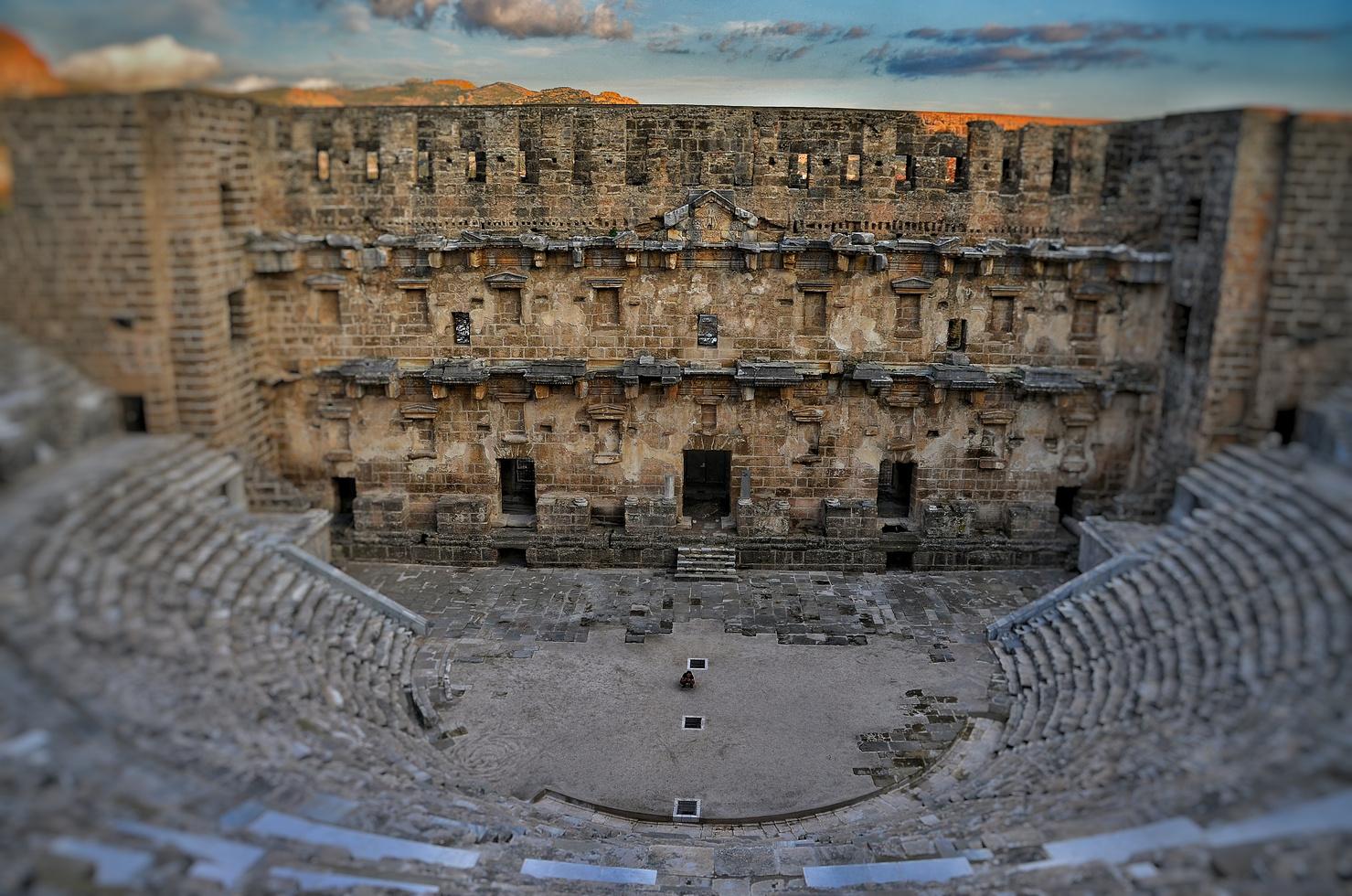 Gallery 01
Lorem ipsum dolor sit amet, consectetur adipiscing elit, sed do eiusmod tempor.
Gallery
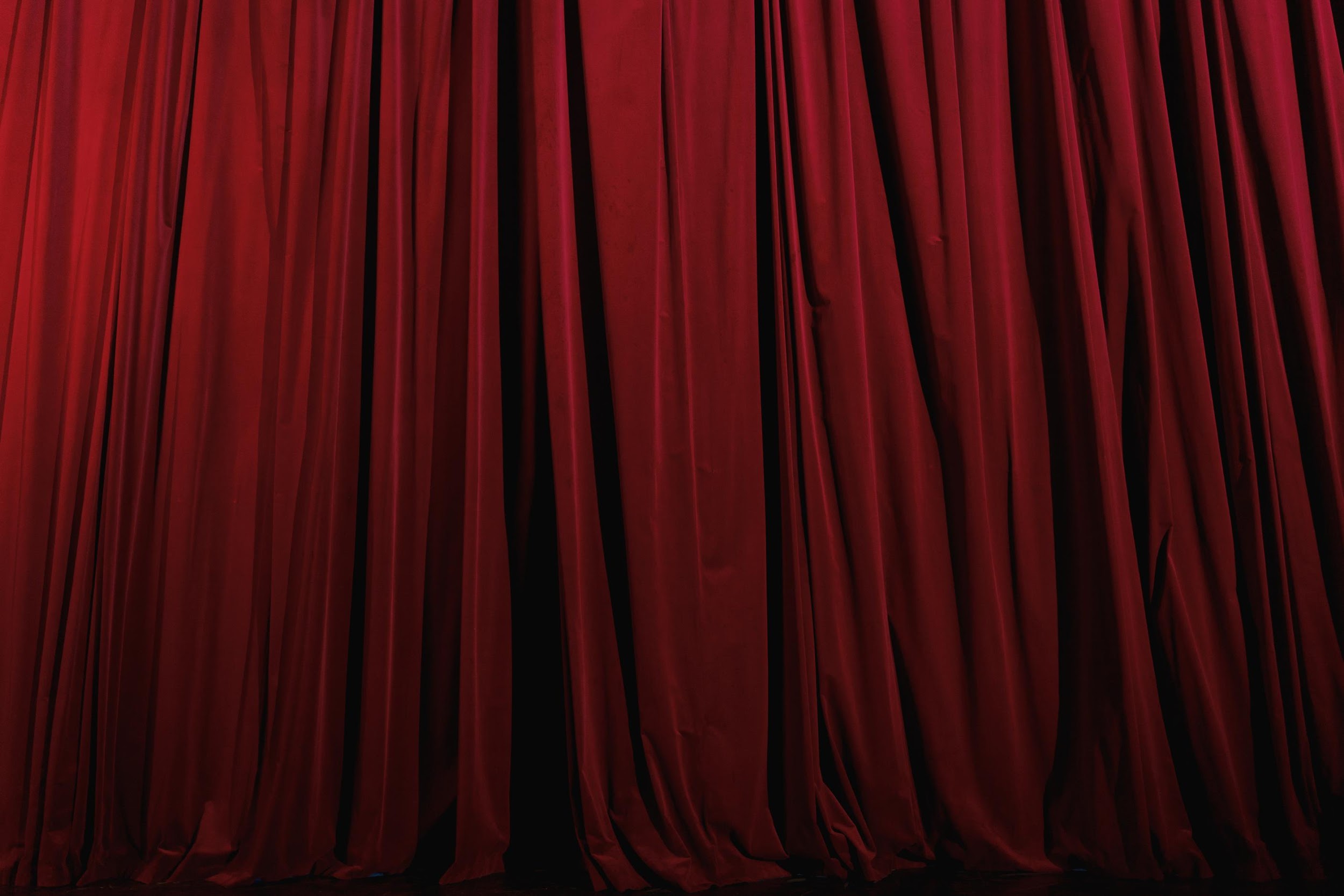 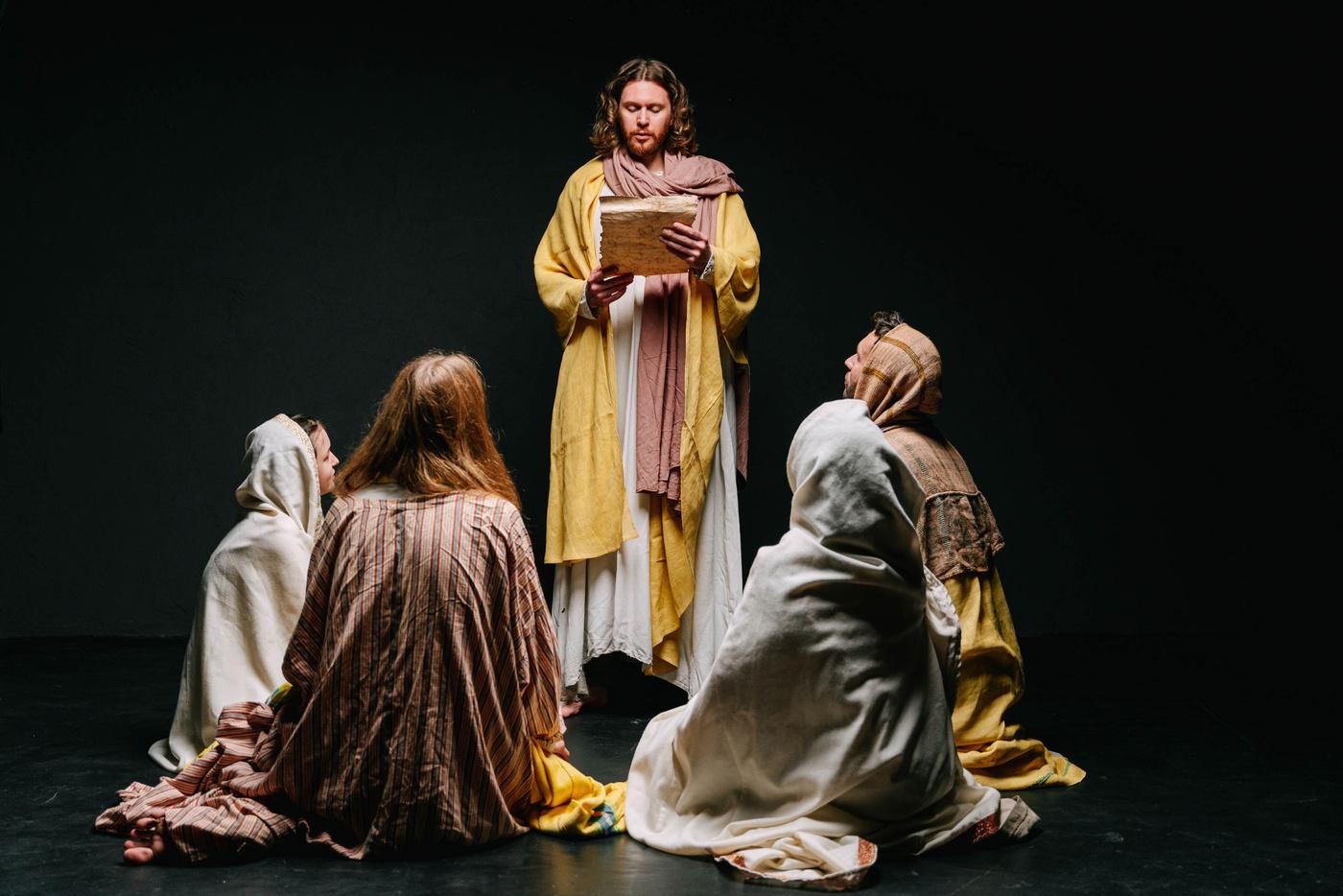 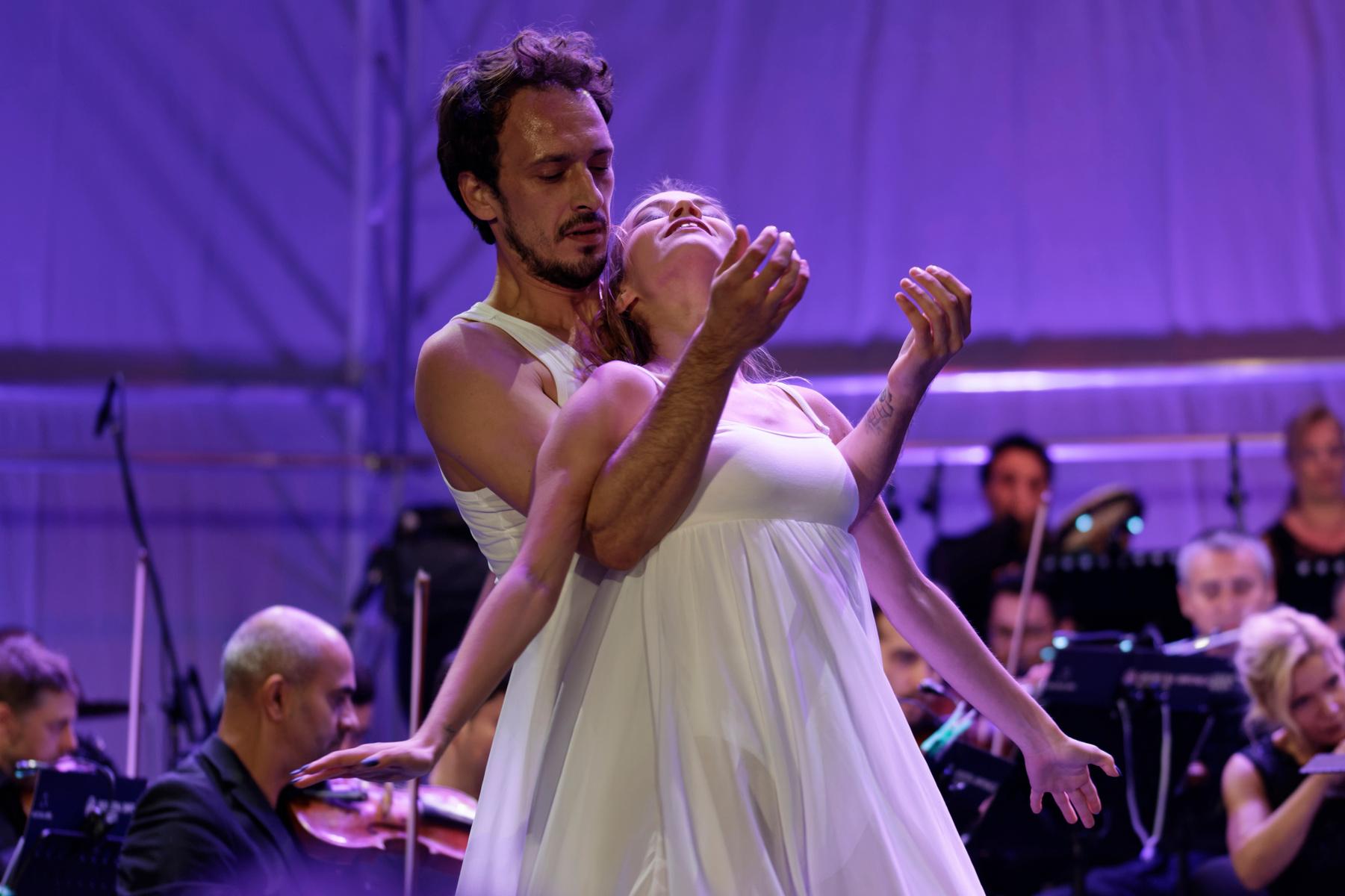 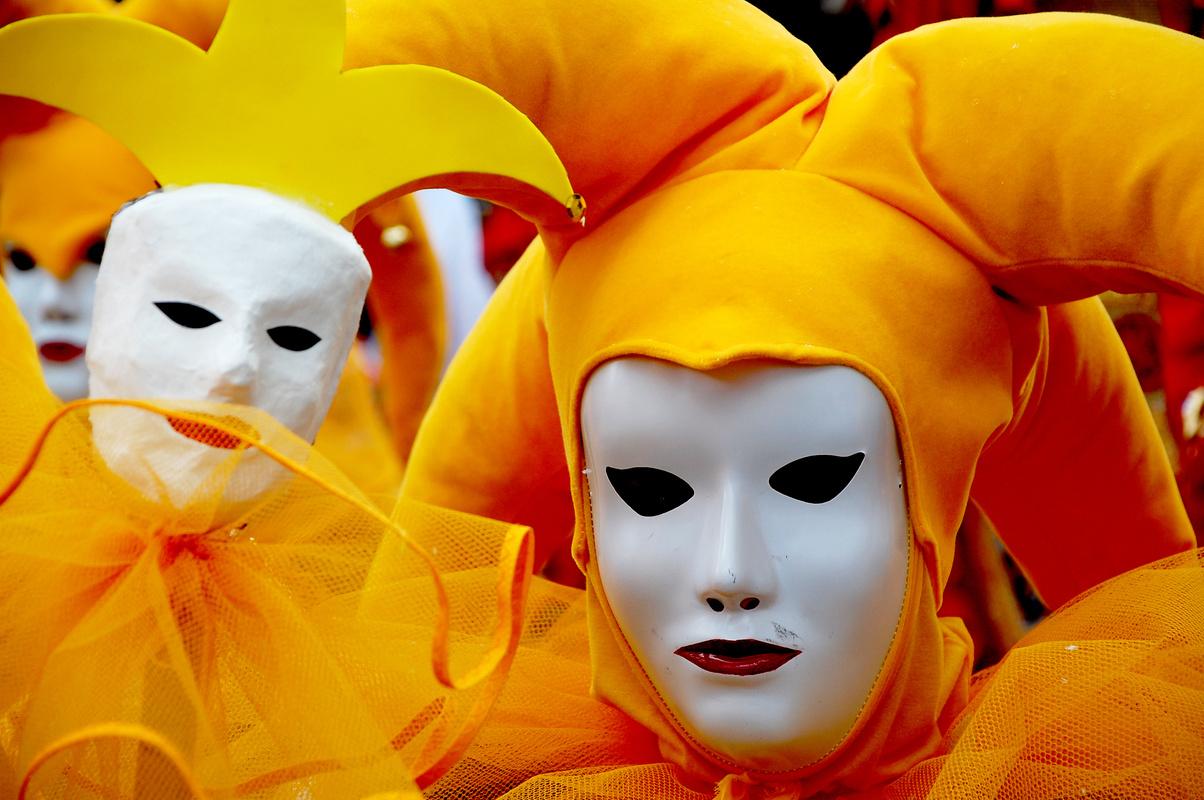 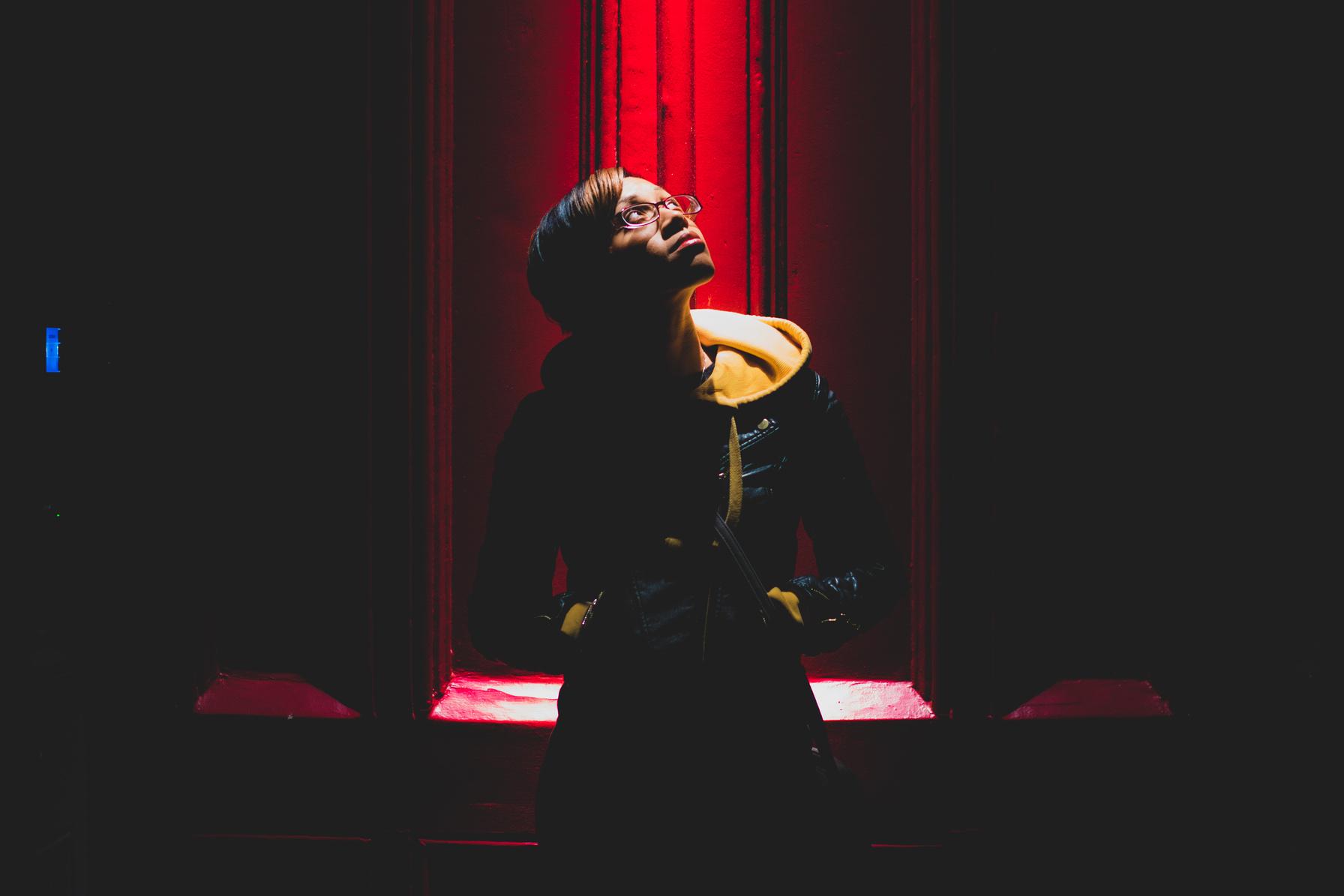 Gallery 02
Lorem ipsum dolor sit amet, consectetur adipiscing elit, sed do eiusmod tempor.
Gallery
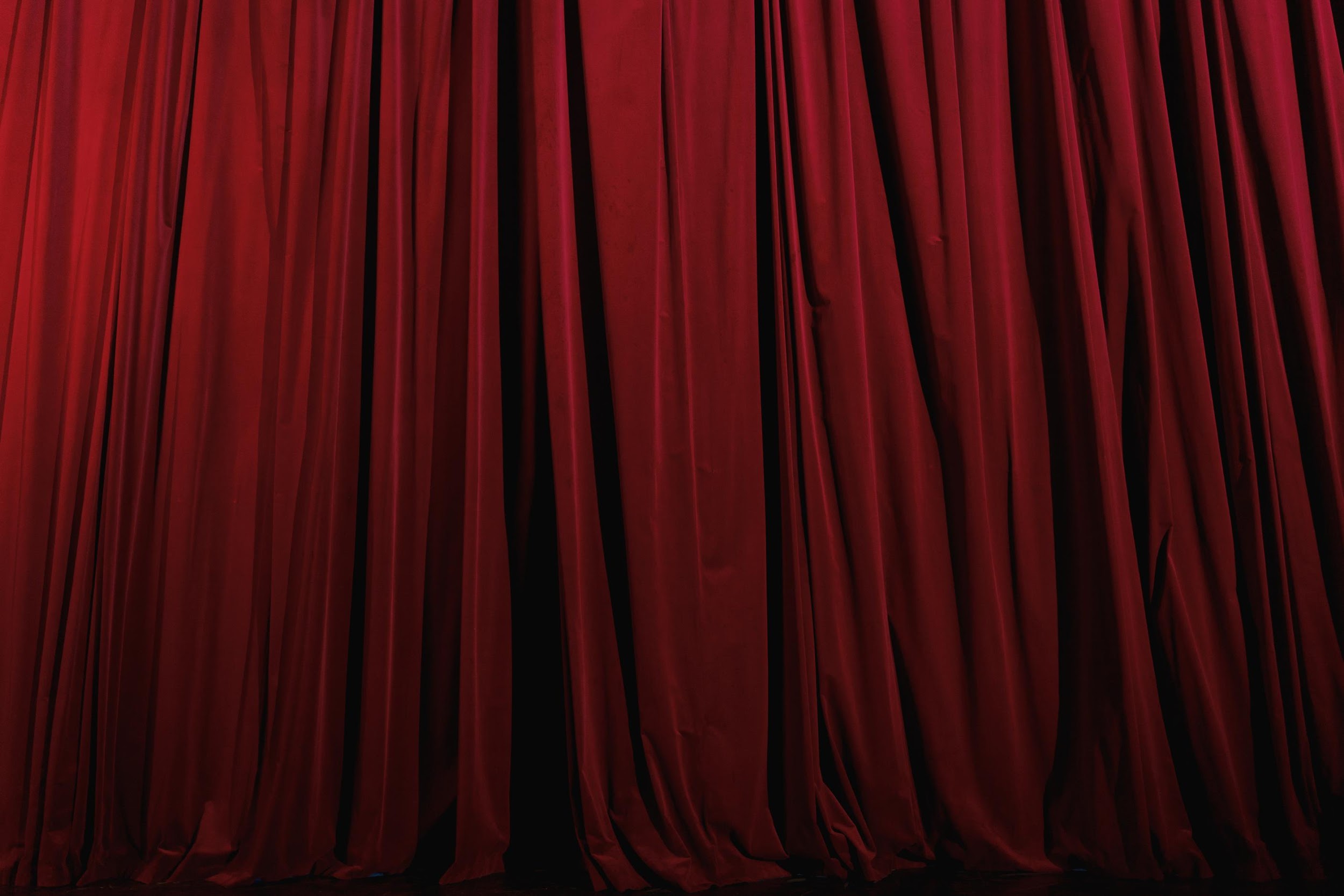 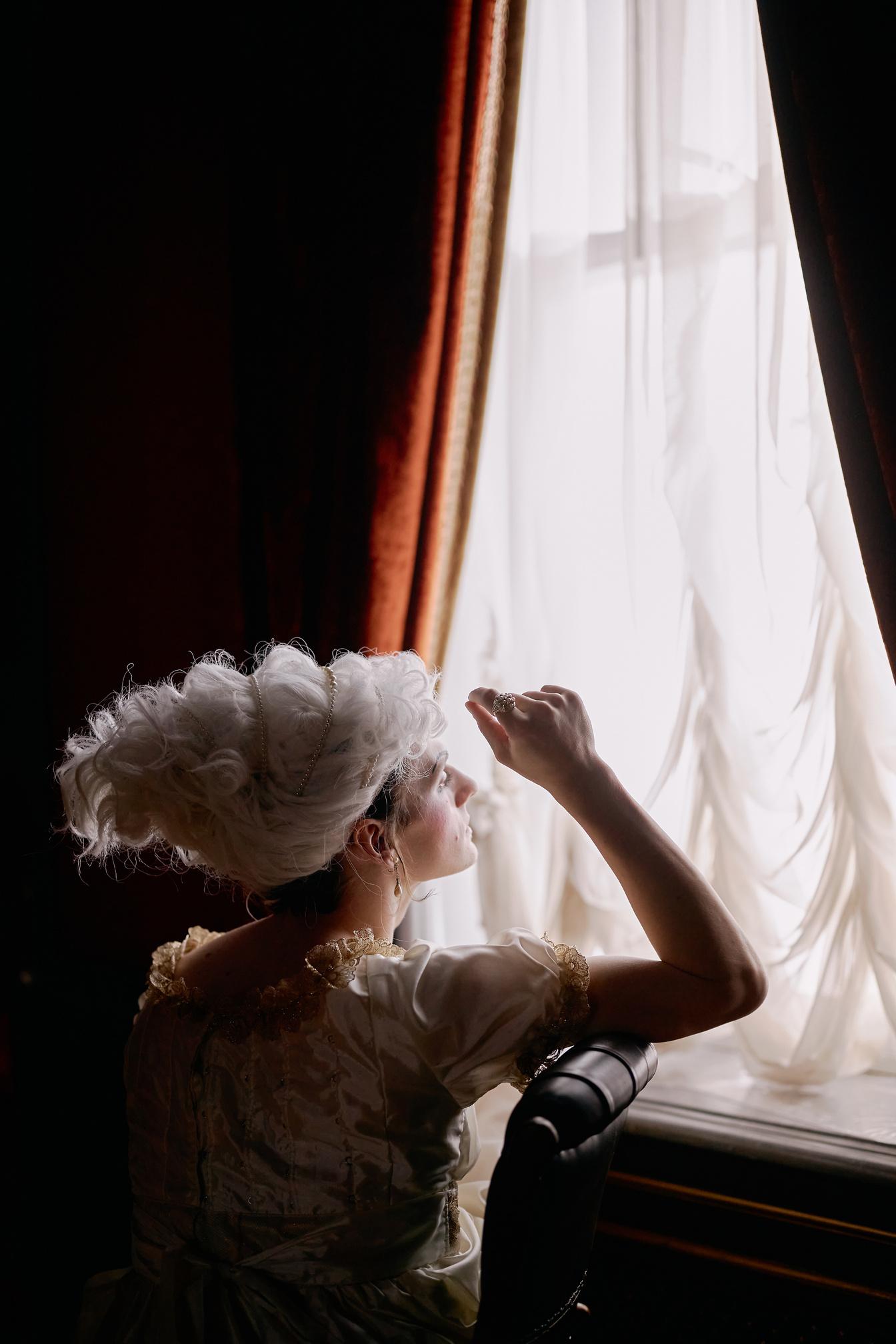 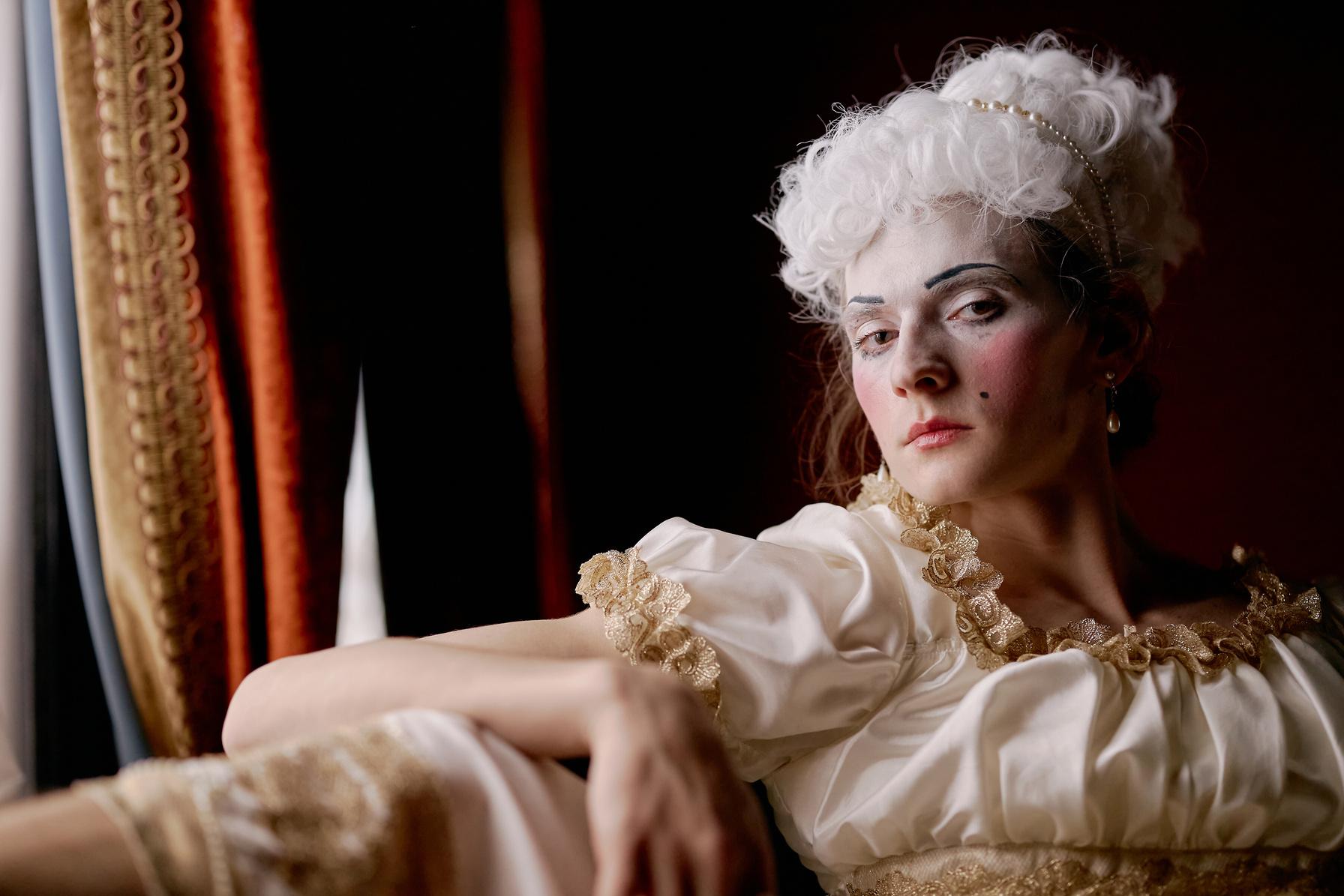 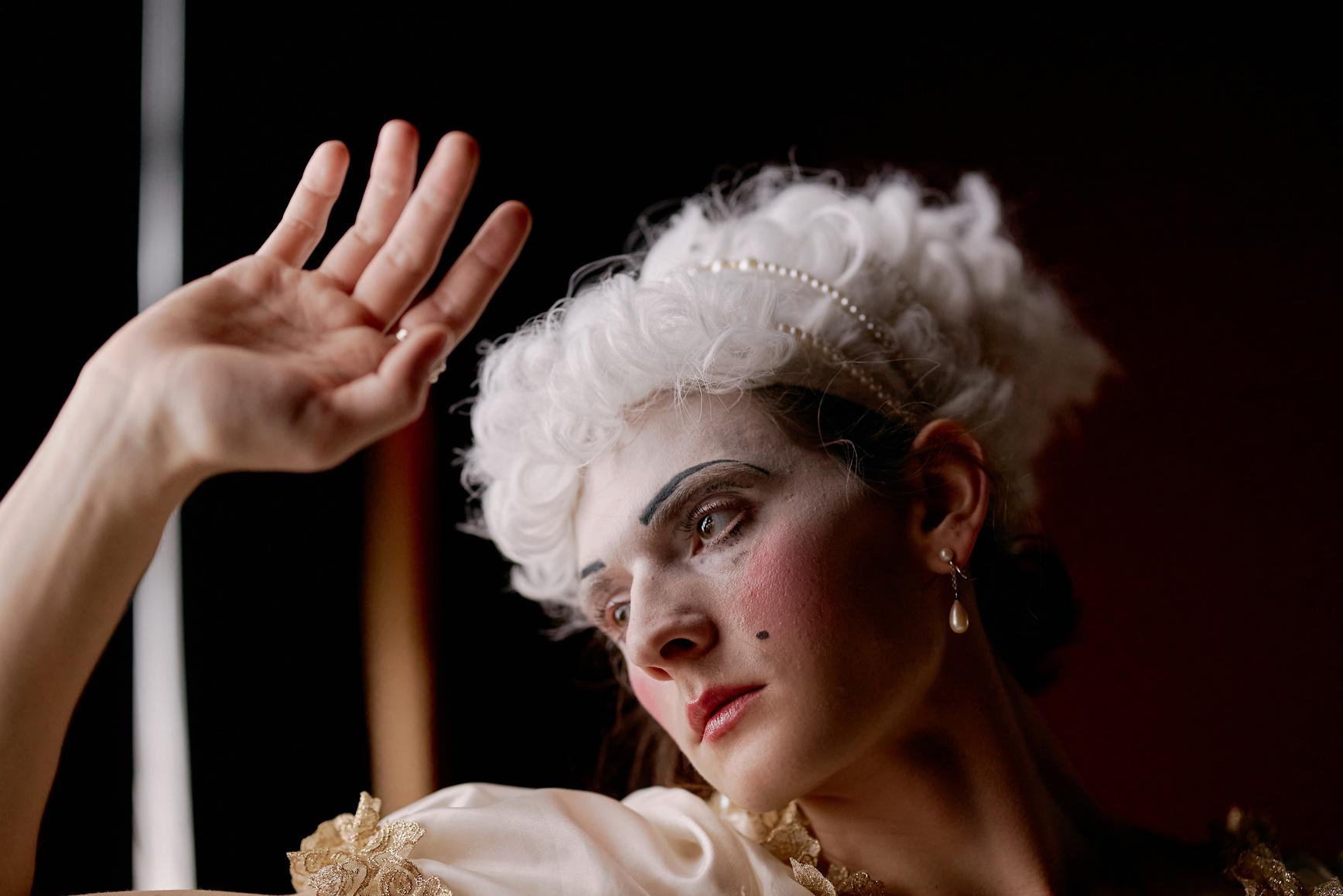 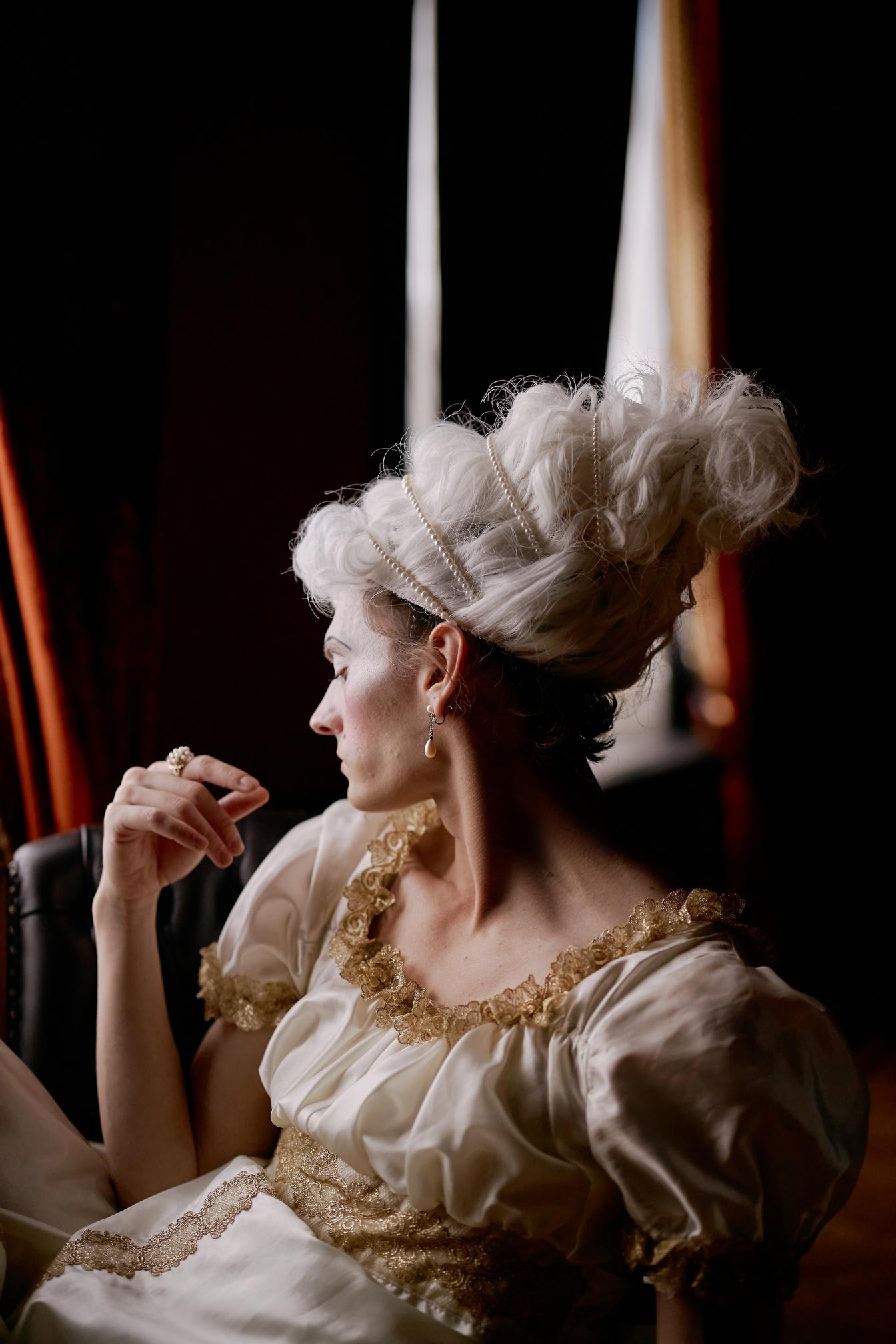 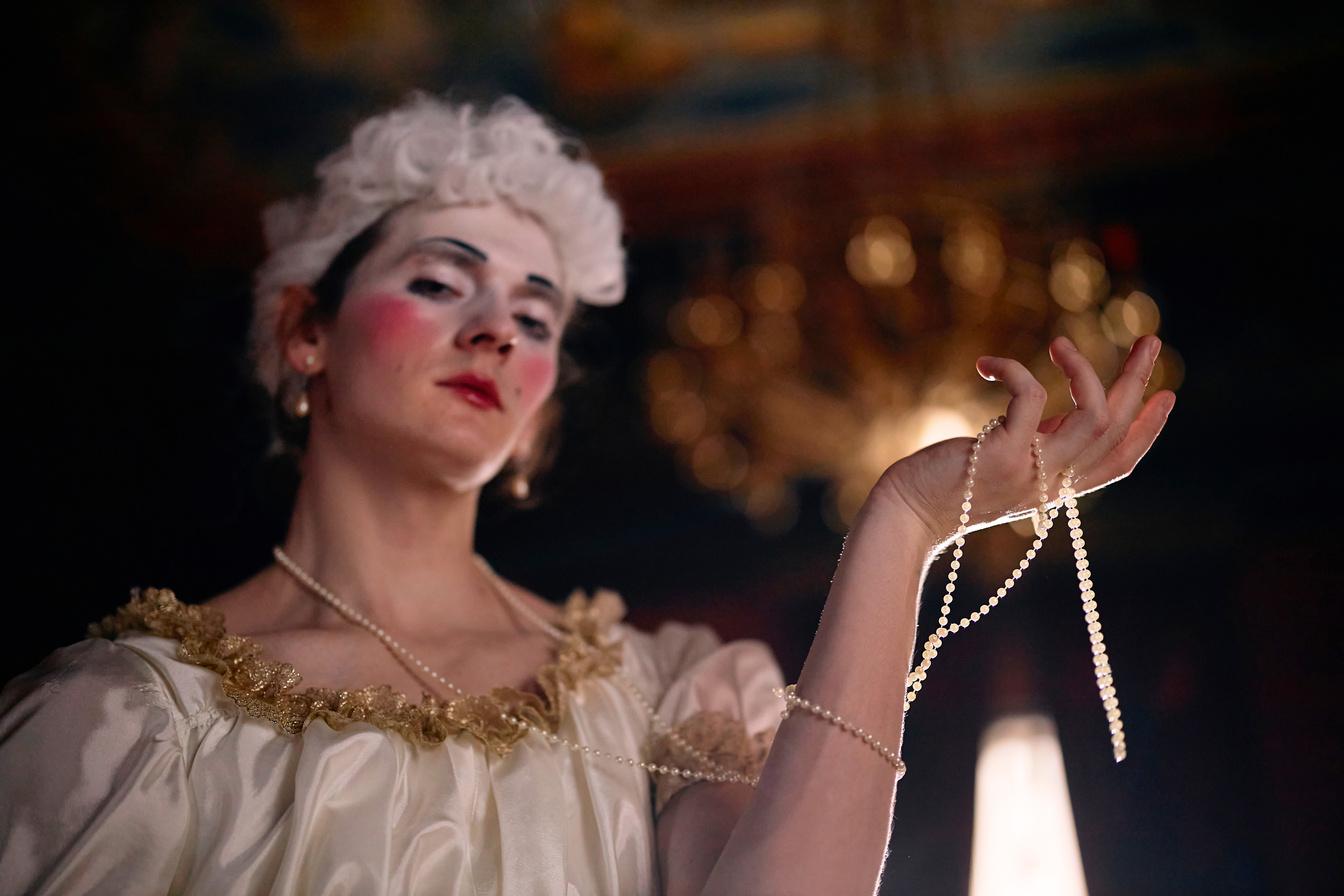 Gallery 03
Lorem ipsum dolor sit amet, consectetur adipiscing elit, sed do eiusmod tempor.
Gallery
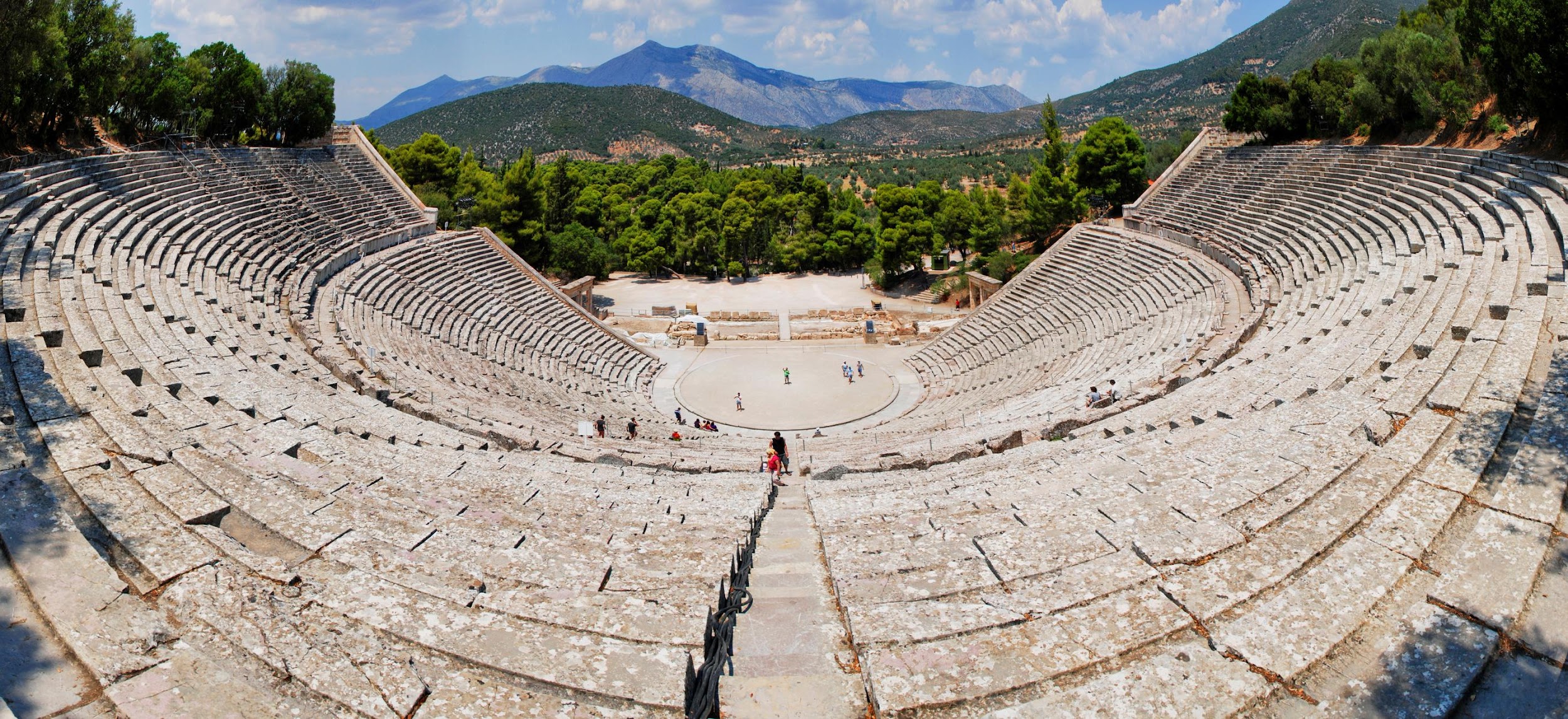 Name here
Name here
Name here
Name here
Students Page
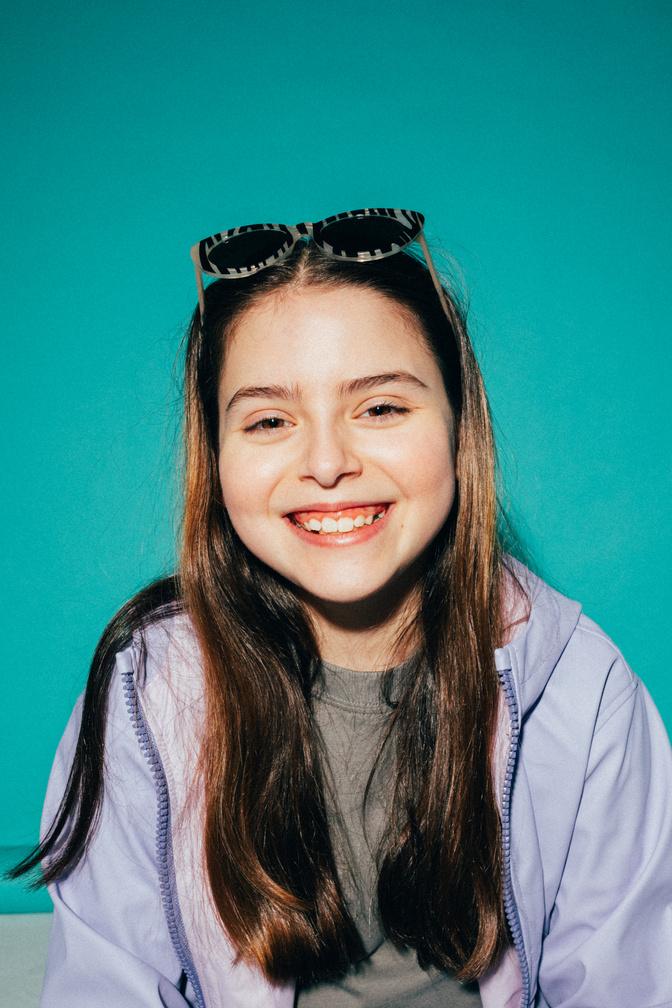 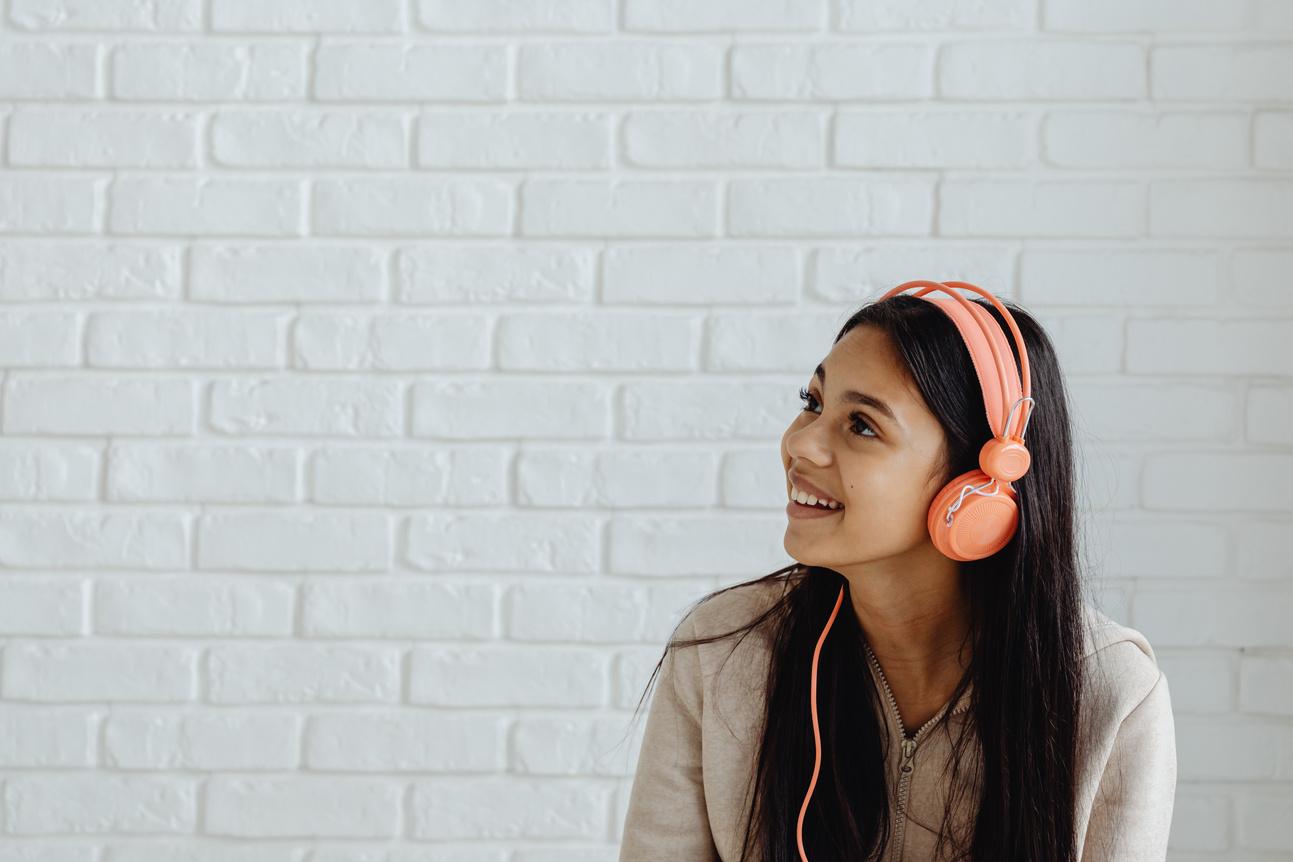 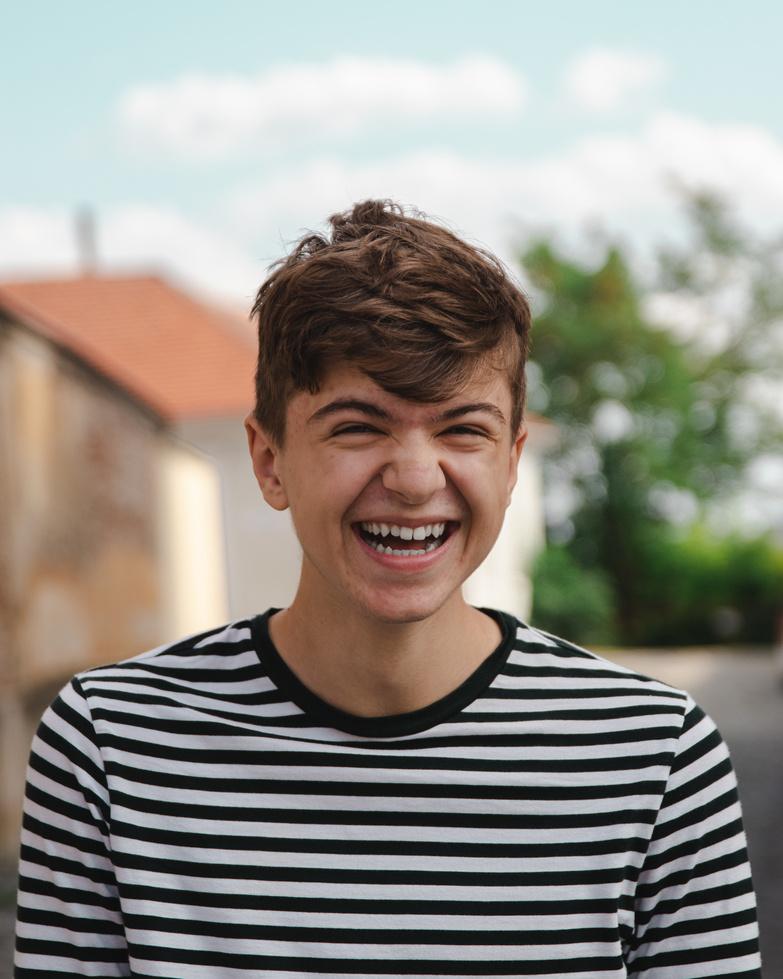 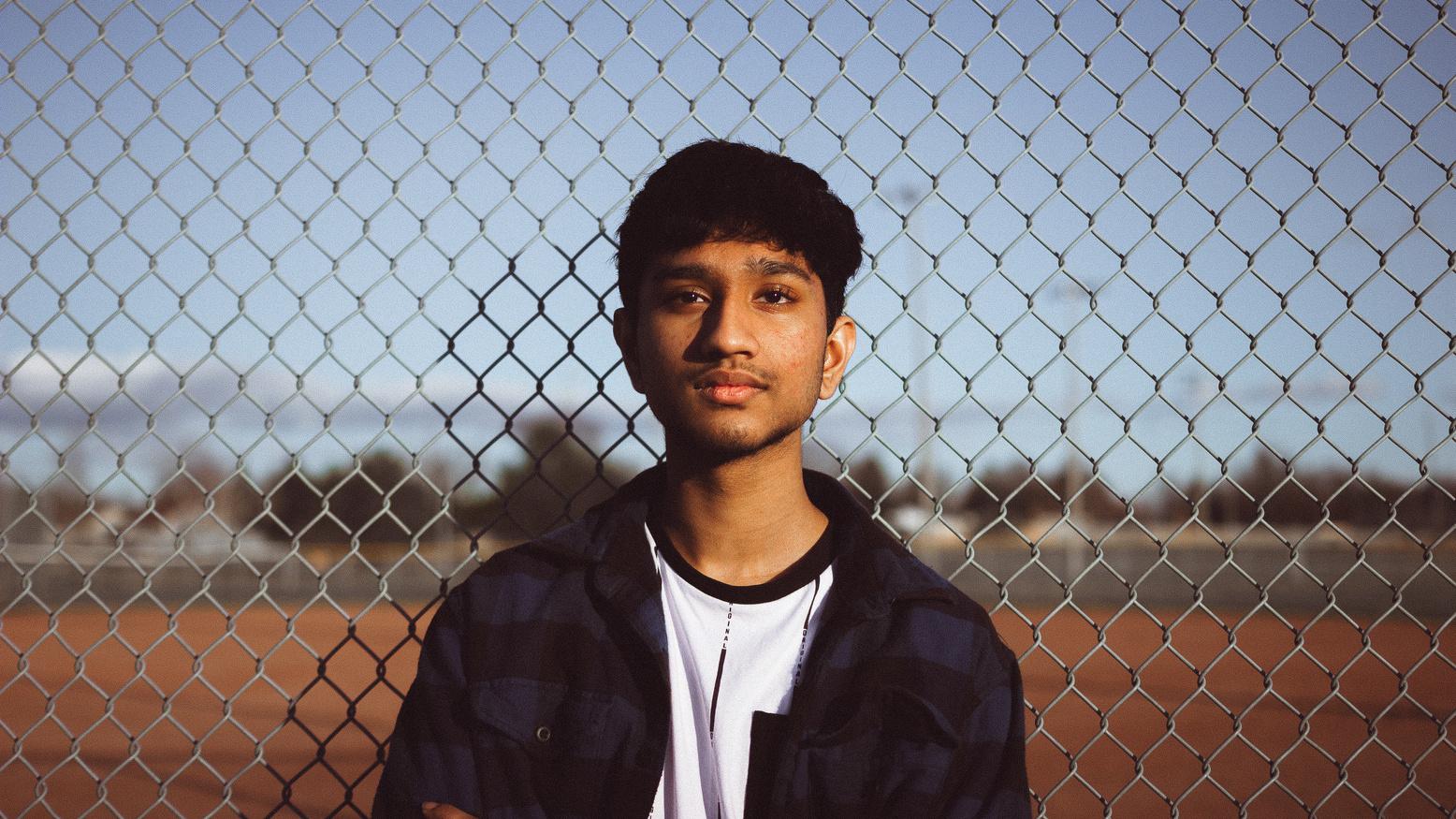 Students Page
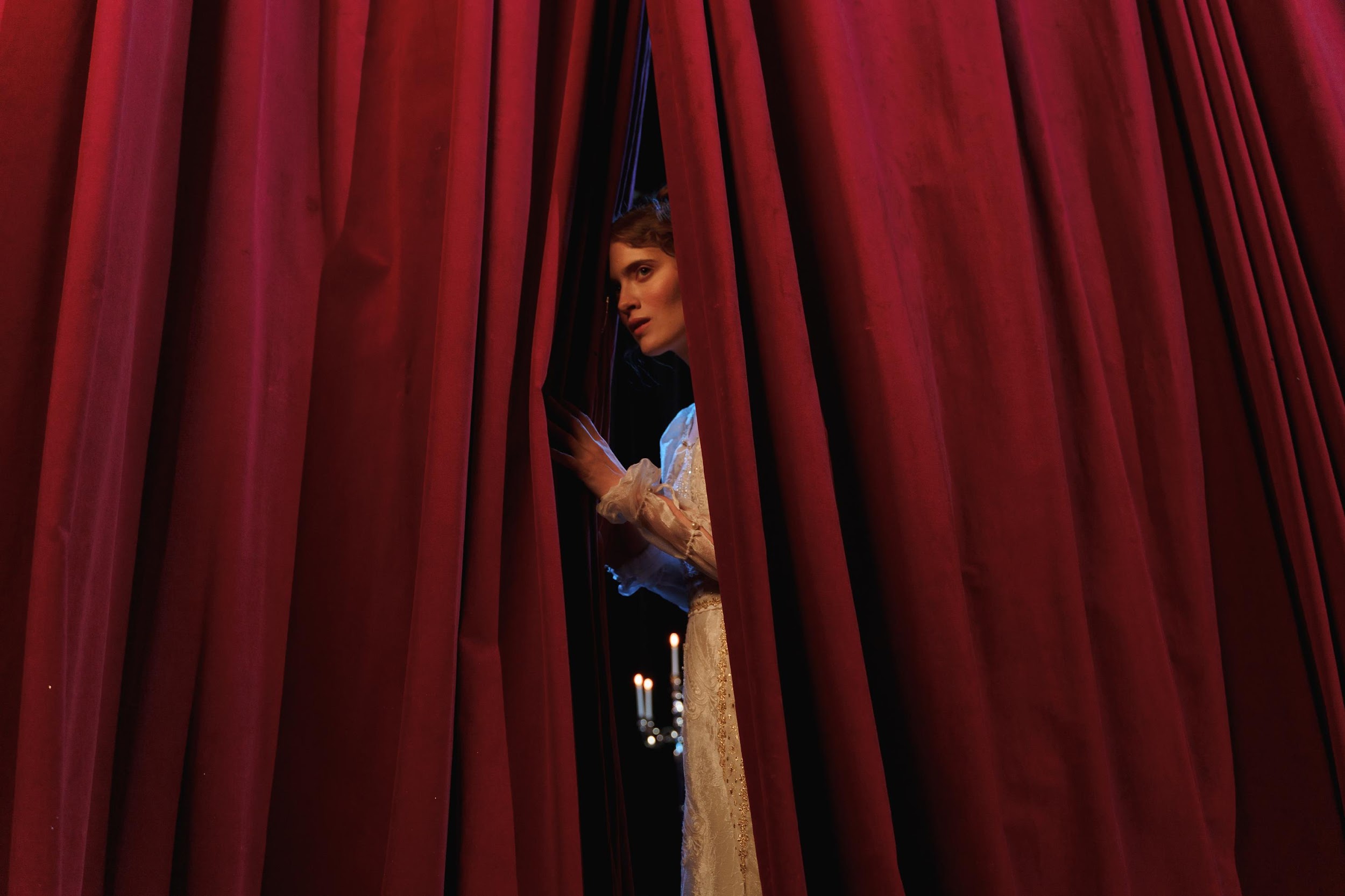 Lorem ipsum dolor sit amet, consectetur adipiscing elit, sed do eiusmod tempor.
Thank you!
Ending Slide
Resource Page
Use these design resources in your 
Canva Presentation.

This presentation template uses the following free fonts:

Titles: Della Respira
Headers: Oswald Regular
Body Copy: Oswald Regular

You can find these fonts online too. Happy designing!
Don't forget to delete this page before presenting.
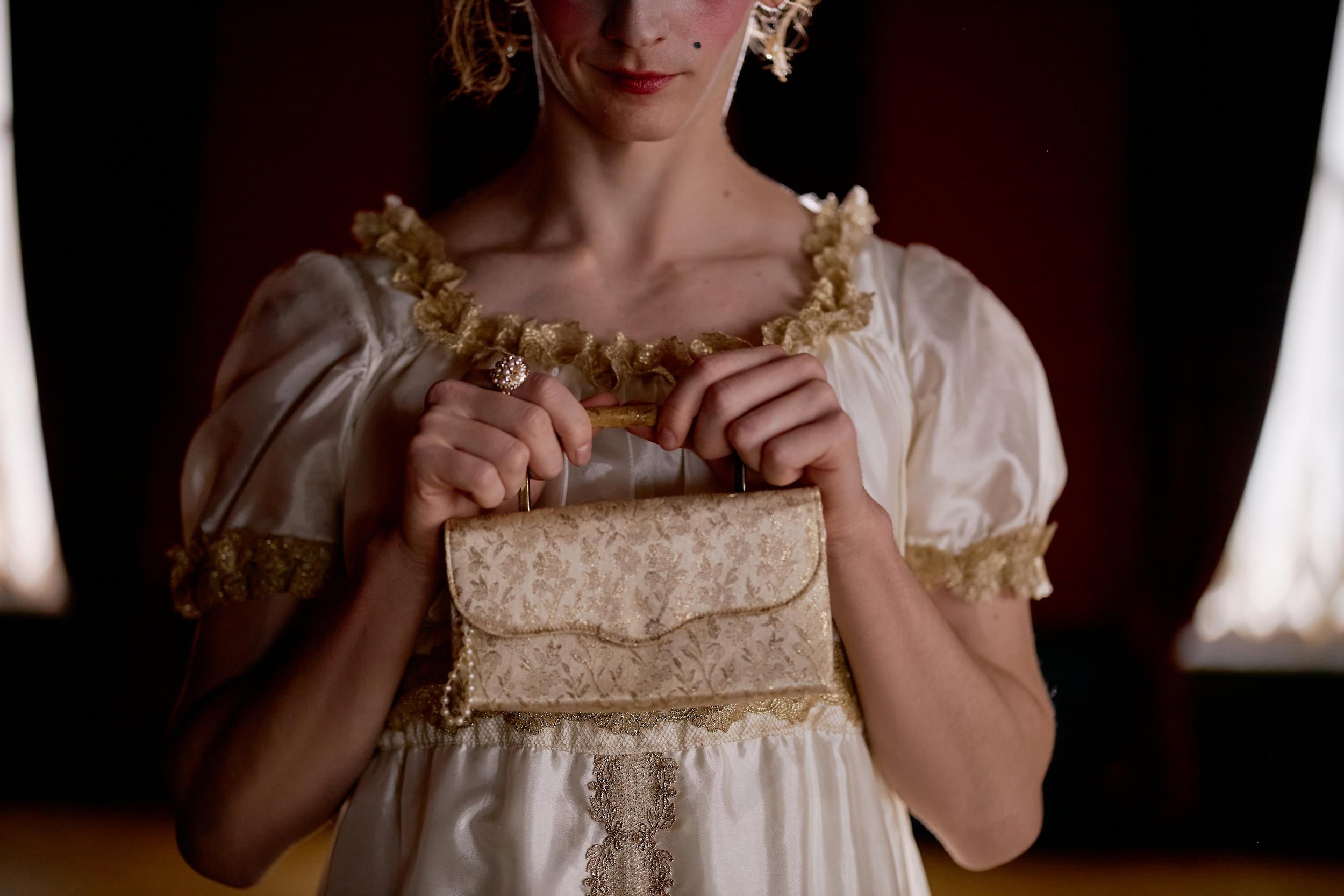 Credits
This presentation template is free for everyone to use thanks to the following:

SlidesCarnival for the presentation template
Pexels and Pixabay for the photos

Happy designing!
Don't forget to delete this page before presenting.